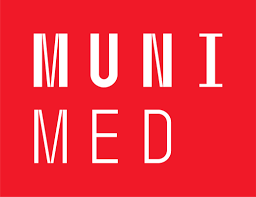 Komplikace v traumatologii- infekce, TEN, paklouby
Klinika úrazové chirurgie FN Brno
BFTR041p
Infekt a traumatologie pohybového aparátu
jedna z nezávažnějších komplikací kostní chirurgie
riziko závažných důsledků pro končetinu i pacienta
Definice
makroskopicky patrná hnisavá sekrece s nebo bez kultivačního průkazu etiologického agens
jakákoli sekrece s pozitivním kultivačním nálezem
Etiologie – mikroorganizmy
aerobní bakterie
anaerobní bakterie
plísně (kvasinky)
Etiologie – makroorganizmus
imunokompromitovaný pacient
revmatoidní artritida
diabetes mellitus
malnutrice
obezita
infekční fokus
dlouhodobá kortikoterapie
psoriáza
vyšší věk
Možnosti kontaminace
v průběhu úrazu (otevřené zlomeniny)
při primárním ošetření
v průběhu operace
po operaci
poruchy hojení
kontuze, nekróza okrajů, hematom, serom
špatné ošetřování
hematogenně
Diagnostika – klinický obraz
bolest
otok
zarudnutí
zateplání
sekrece
omezení pohybu pro bolest
zvýšená teplota, horečka
septický stav s alterací celkového stavu
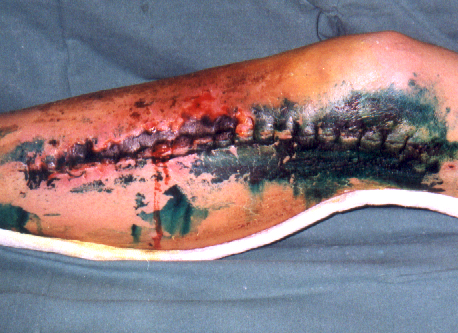 Diagnostika – laboratorní vyšetření
biochemická vyšetření krve
zánětlivé markery (FW, leukocyty, CRP, fibrinogen)
mikrobiologická vyšetření sekretu nebo punktátu
kultivační vyšetření včetně citlivosti na ATB
PCR
Diagnostika – RTG vyšetření
skiagrafické vyšetření
rezorbce
sekvestr
periostální novotvorba
ektopicky uložená kost
migrace materiálu
patologická zlomenina
CT
MR
Další možnosti diagnostiky
sonografické vyšetření
scintigrafické vyšetření
třífázová scintigrafie skeletu
scintigrafie značenými leukocyty
histologické vyšetření
KlasifikaceWillenegger & Roth, 1986
časový faktor
časný – do 14 dní
opožděný – po 14 dnech
pozdní – po 10. týdnu


Willenegger & Roth, Unfallchirurg, 12: 241-246, 1986
Terapie
časná revize
cílená ATB léčba (celkově, 4-6 týdnů)
stabilizace celkového stavu
kompenzace chronických onemocnění
biologická podpora hojení 
rekonstrukční výkony
amputace ???
Terapie
časná revize
debridement, nekrektomie, sekvestrotomie
stabilní fixace !!!
ponechání vnitřní OS
konverze na ZF
laváž, drenáž

ATB lokálně ?
Terapie
biologická podpora hojení
měkké tkáně
V.A.C.
kosti
dekortikace, spongioplastika
následný rekonstrukční výkon
3C – cavitas, circulatio, cutis
muskulokutánní nebo muskulární laloky
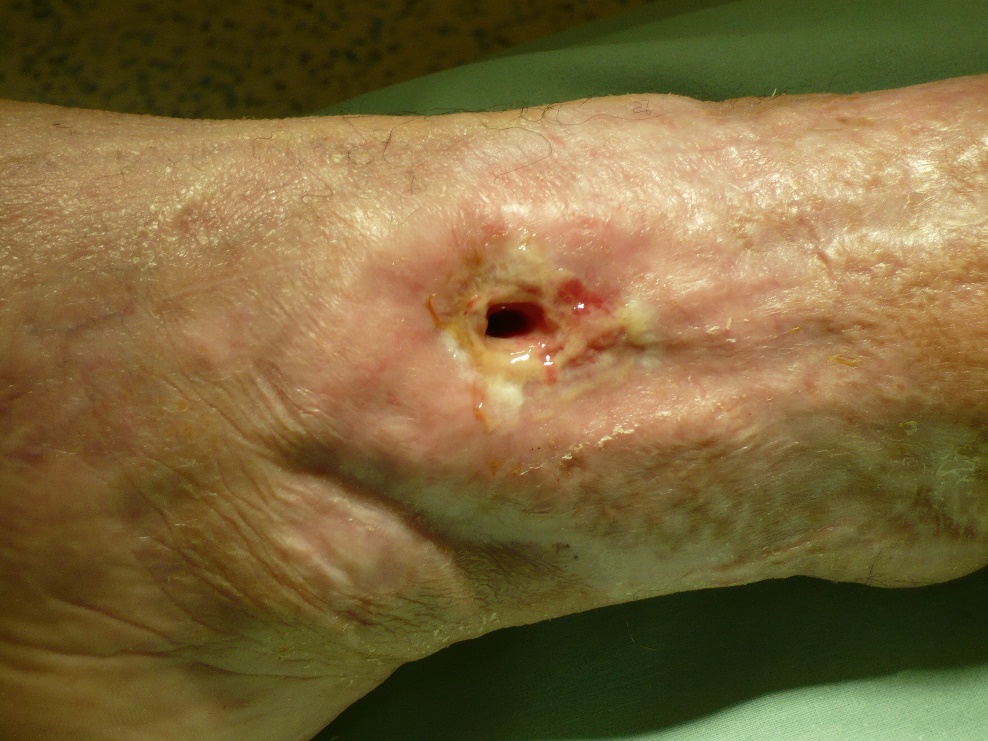 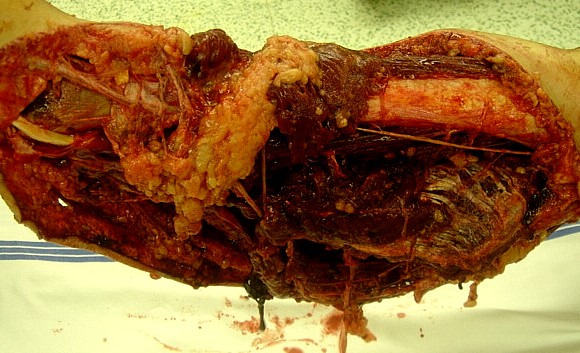 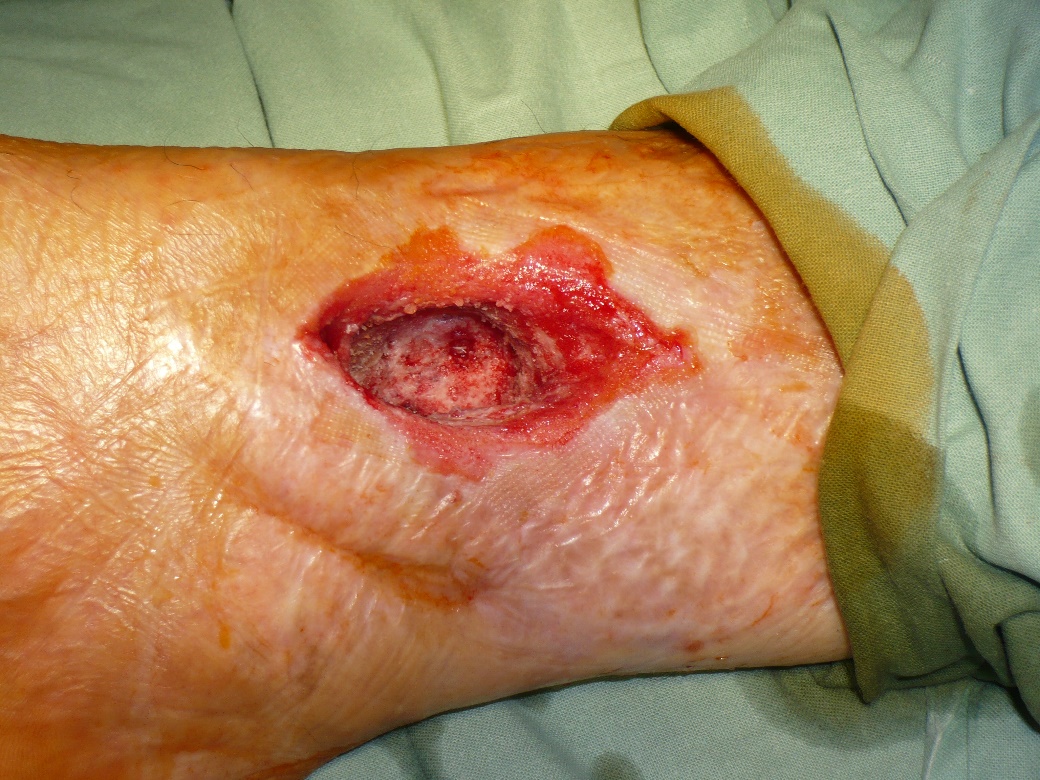 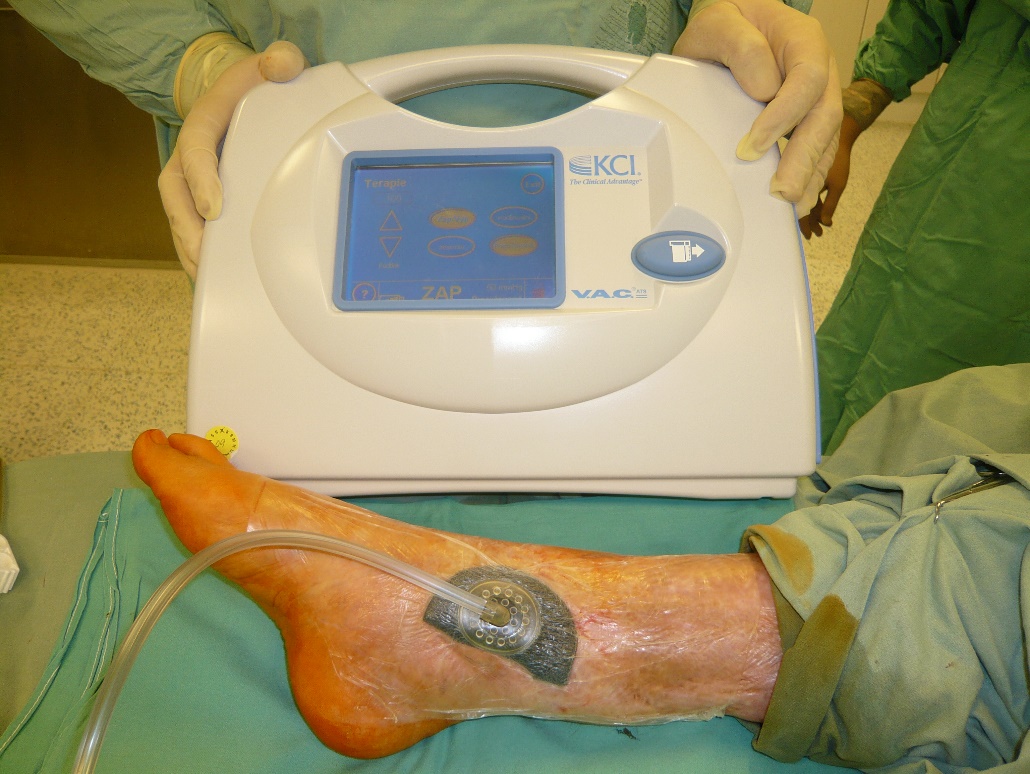 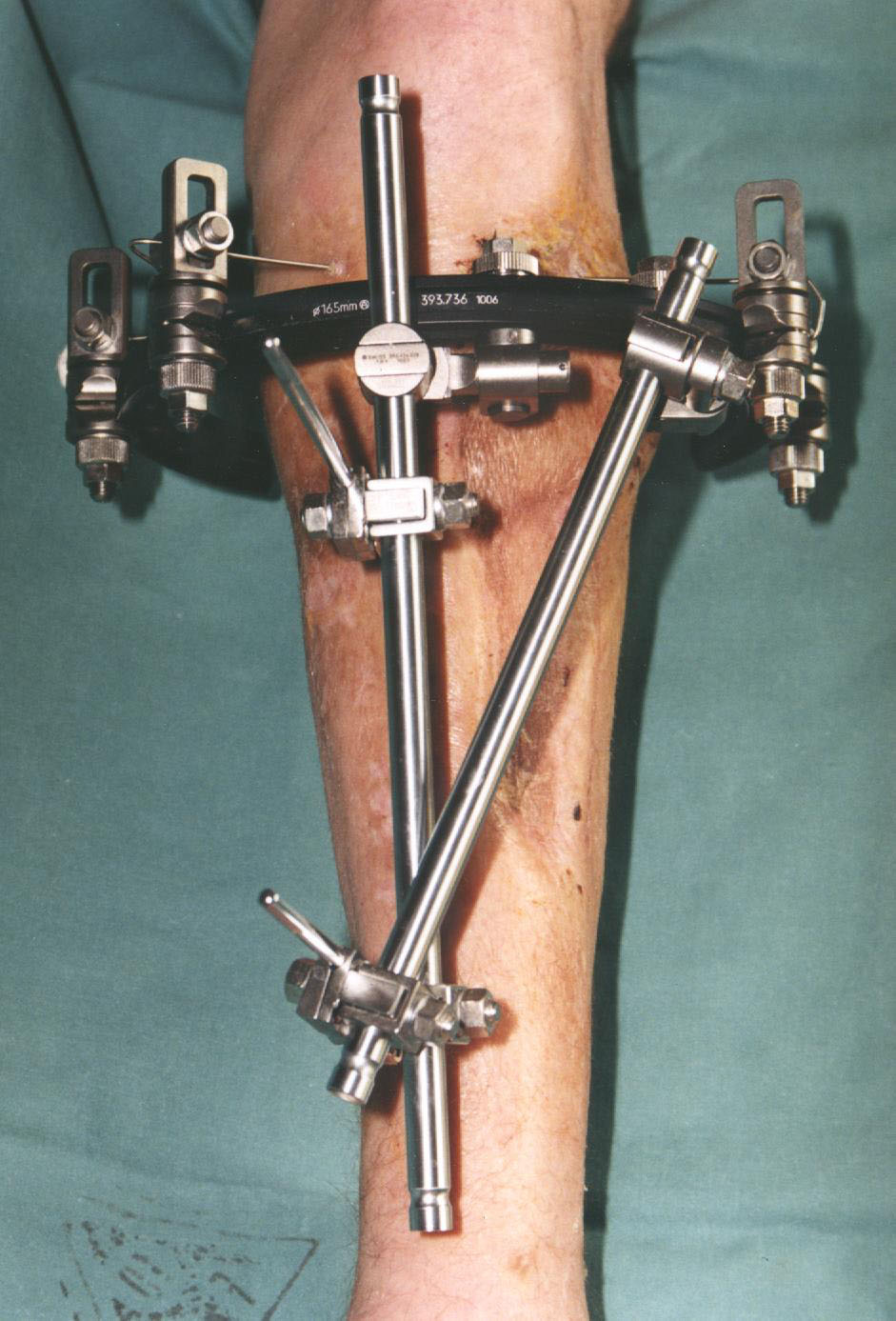 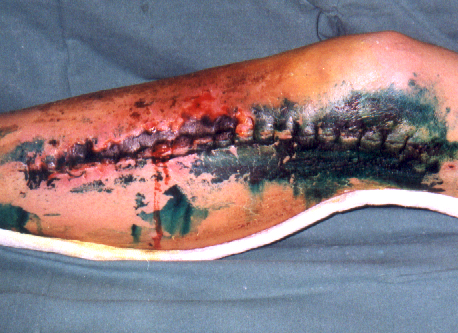 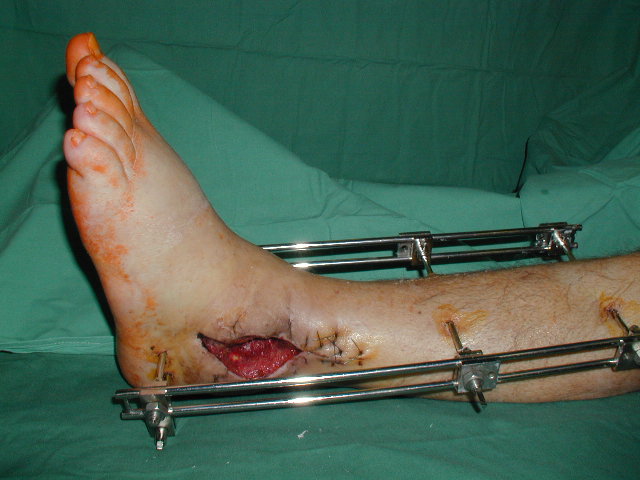 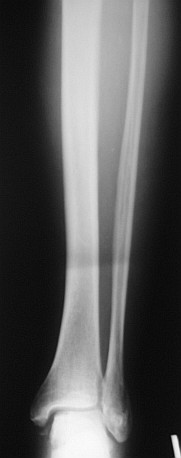 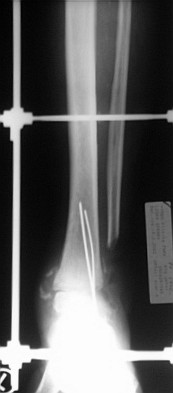 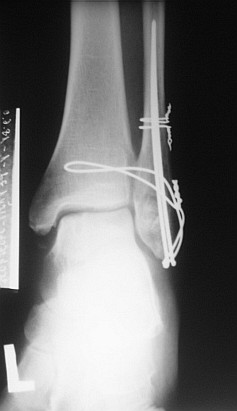 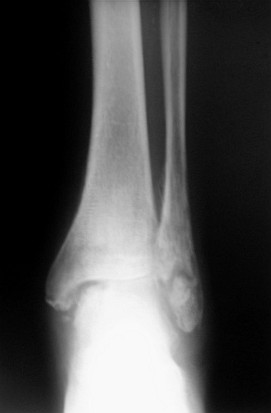 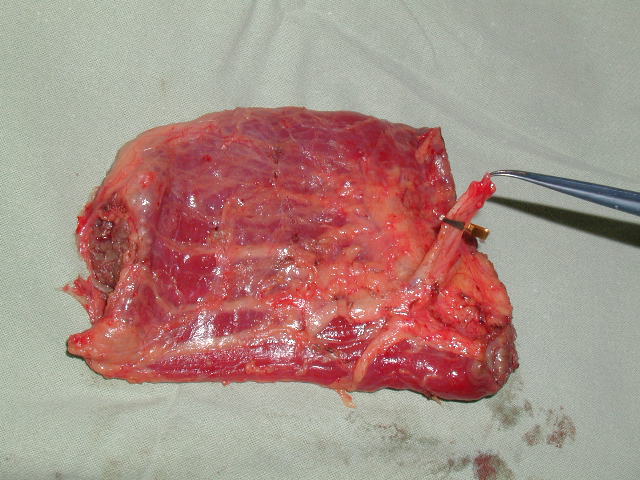 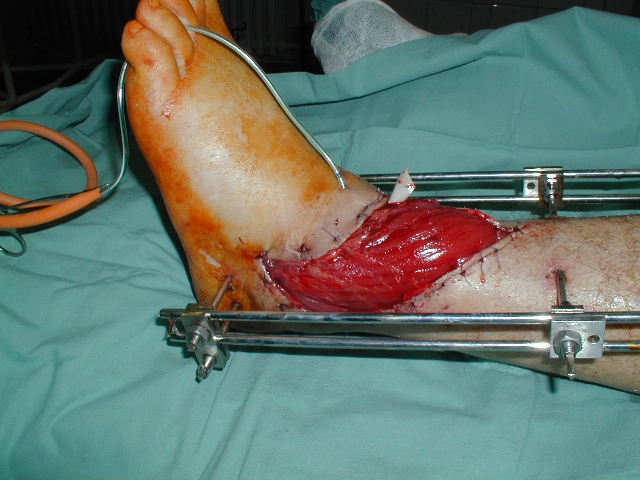 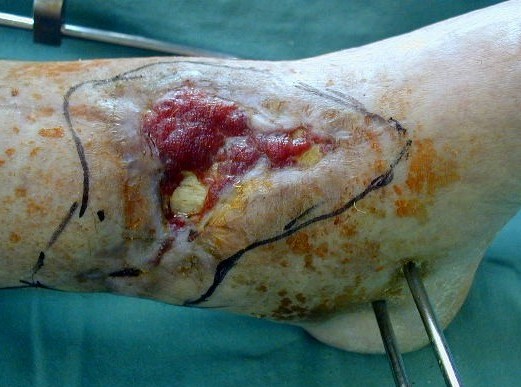 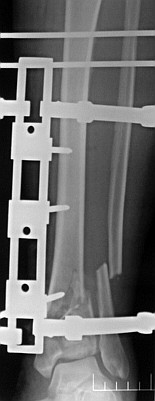 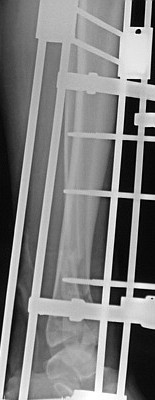 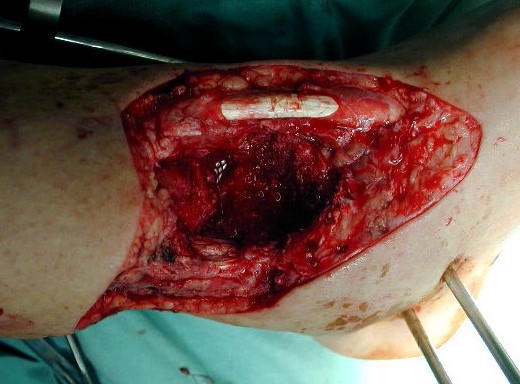 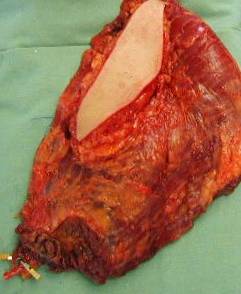 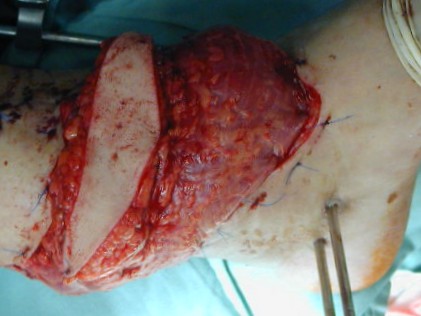 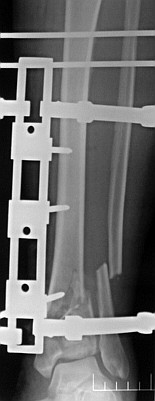 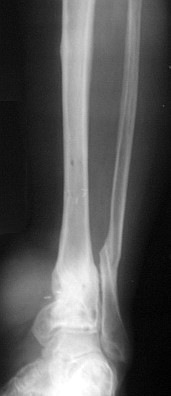 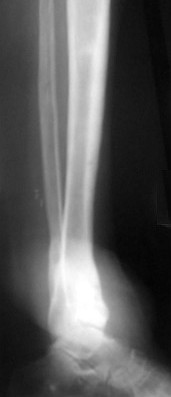 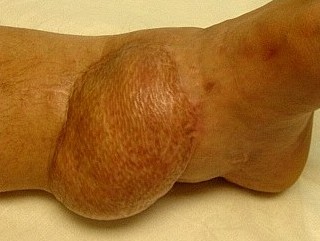 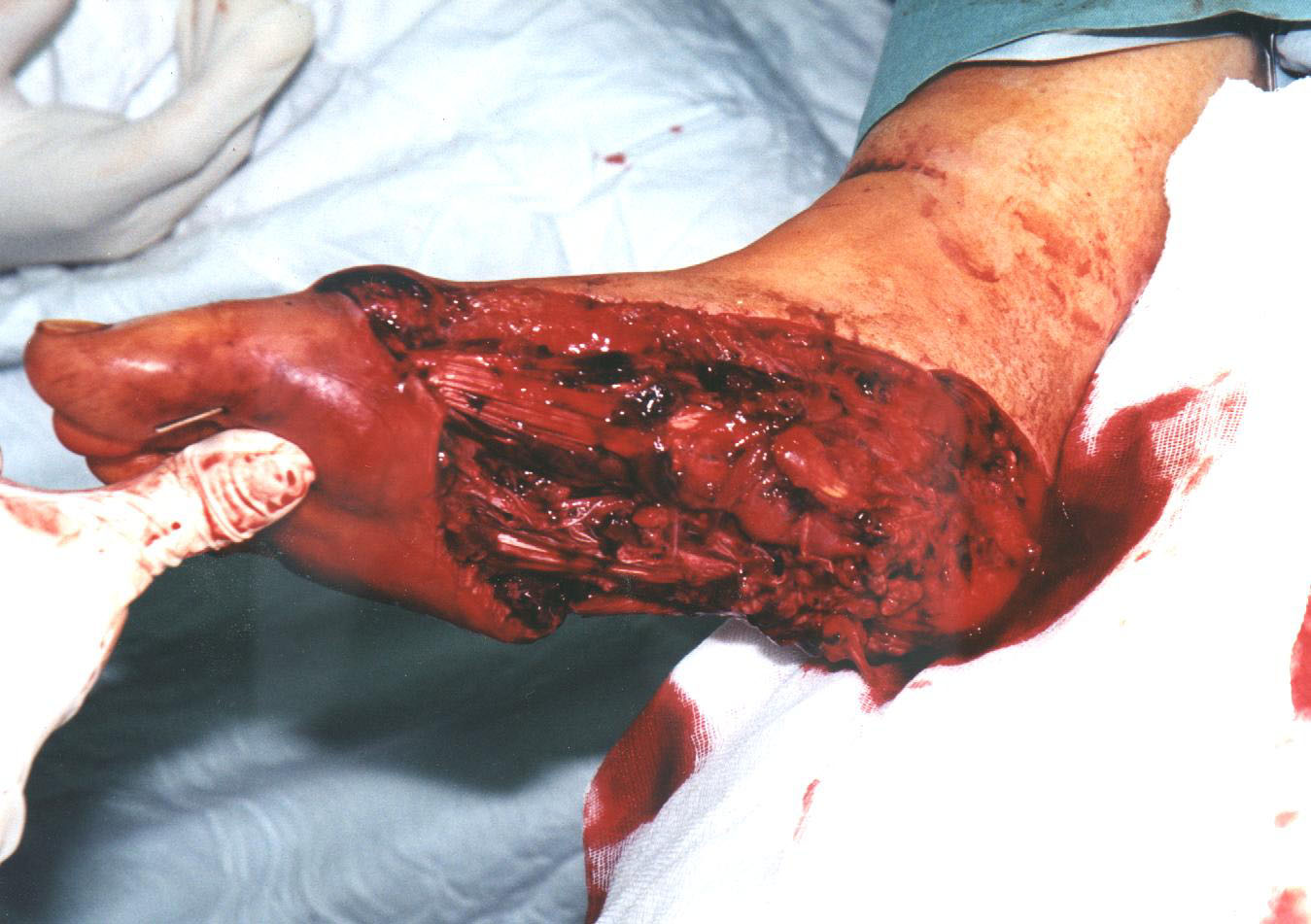 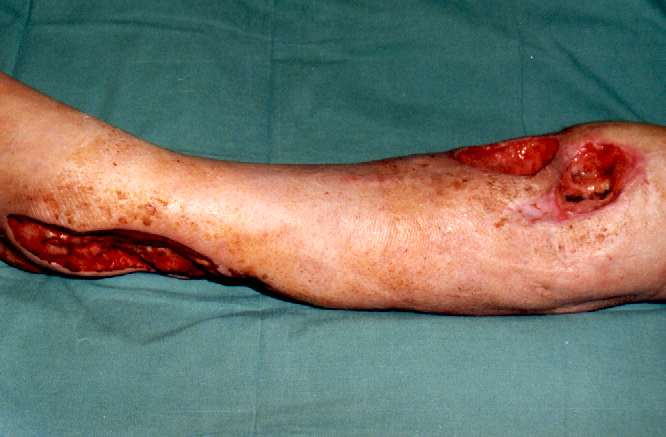 Závěr
Nejméně bolestivá, nejúčinnější a nejlevnější léčba pooperačních infekčních komplikací je důsledná prevence jejich vzniku !
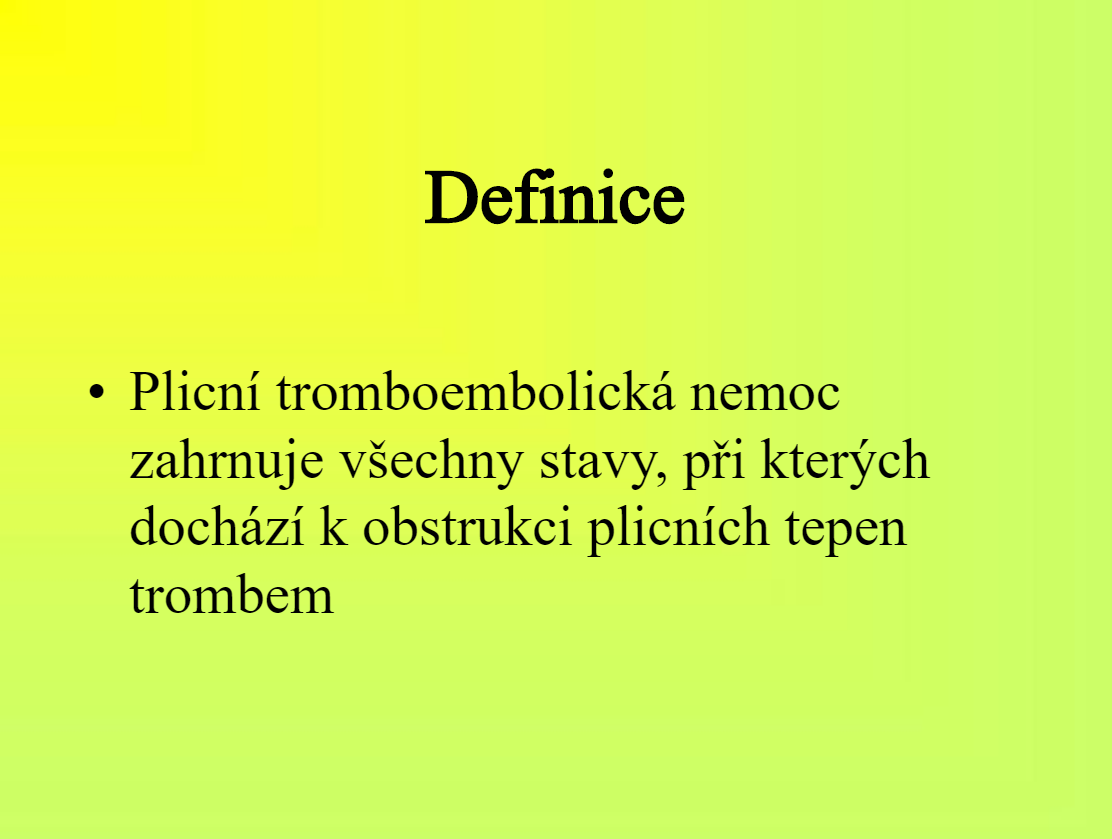 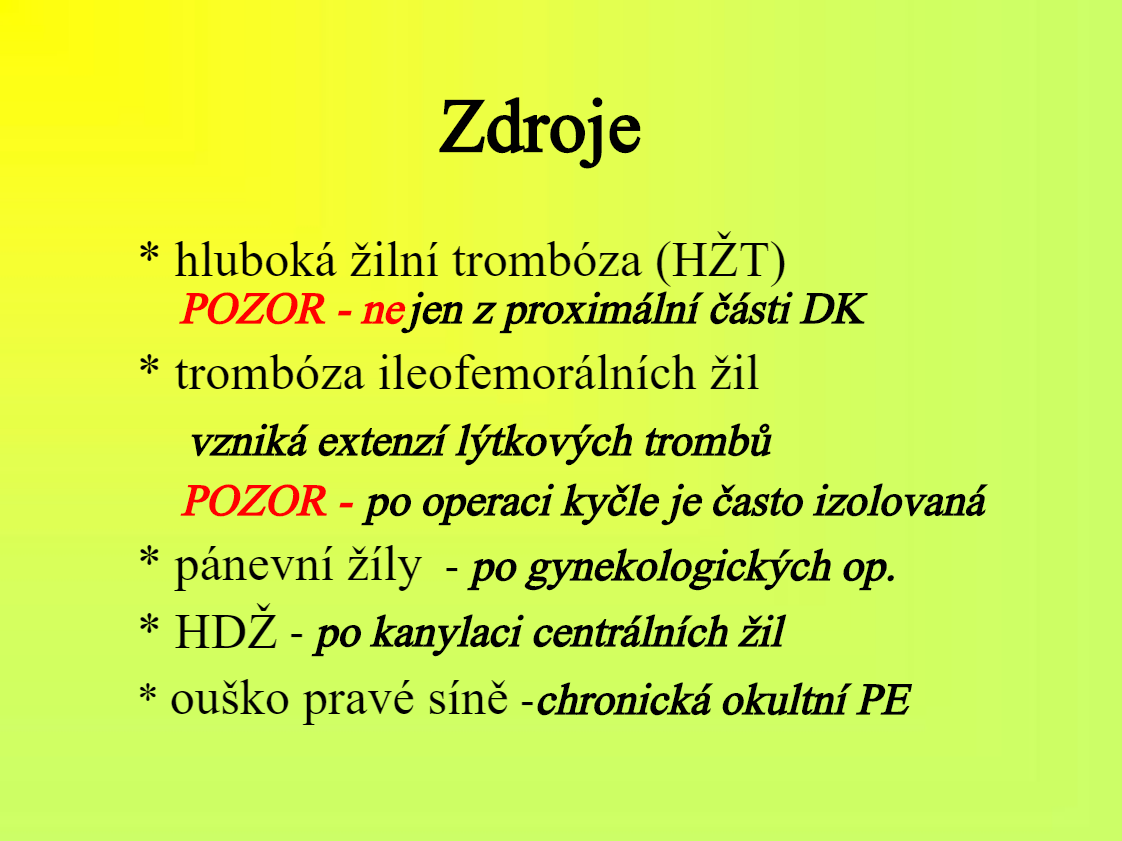 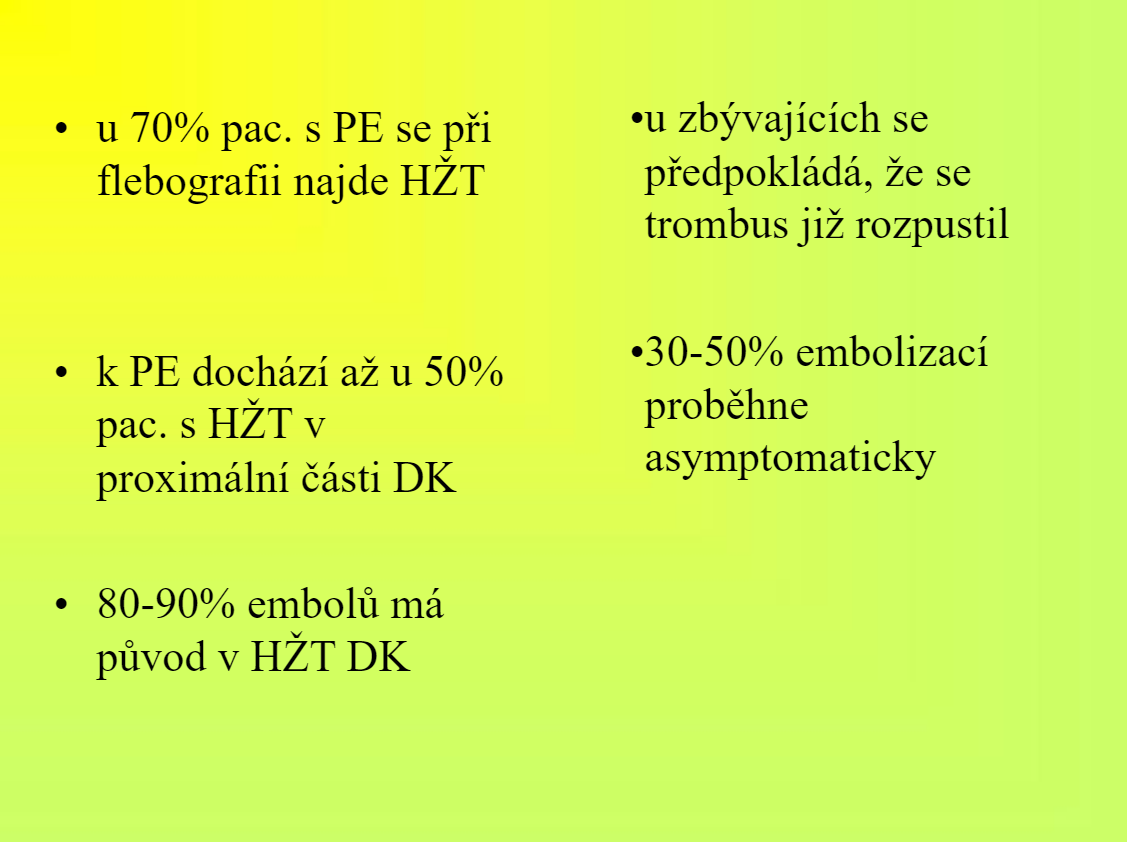 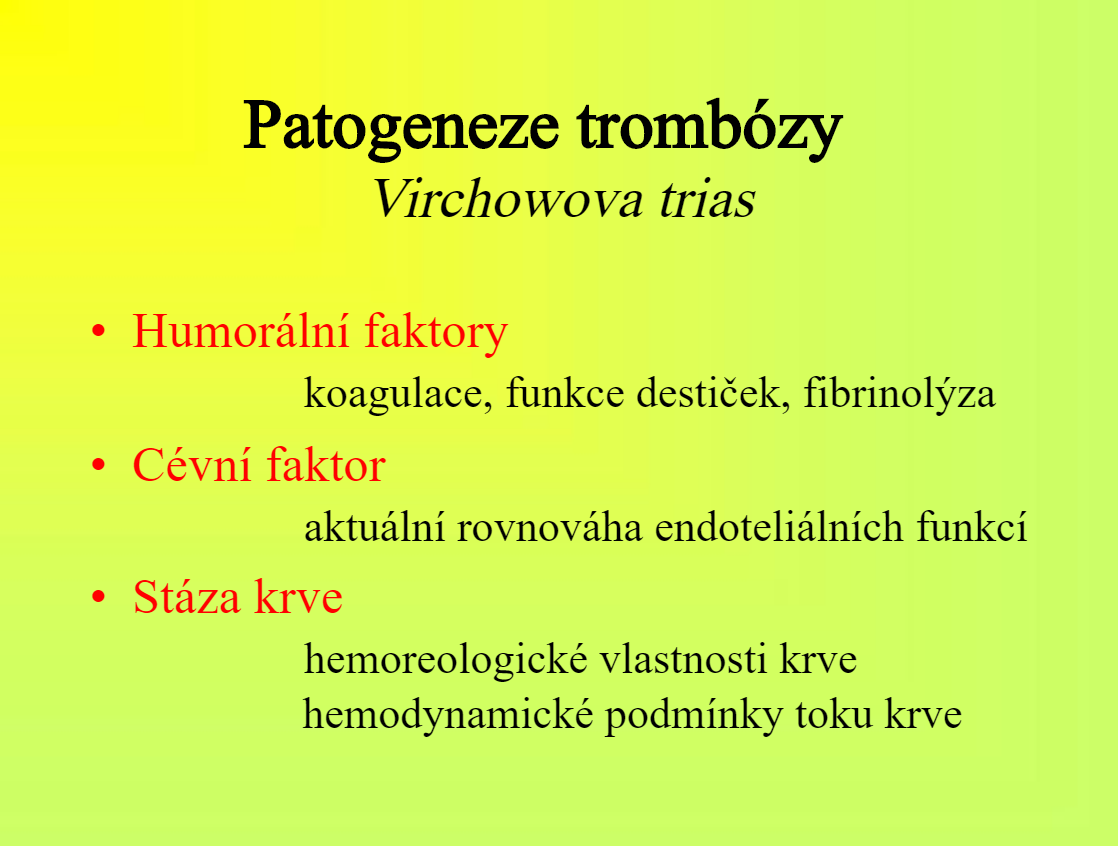 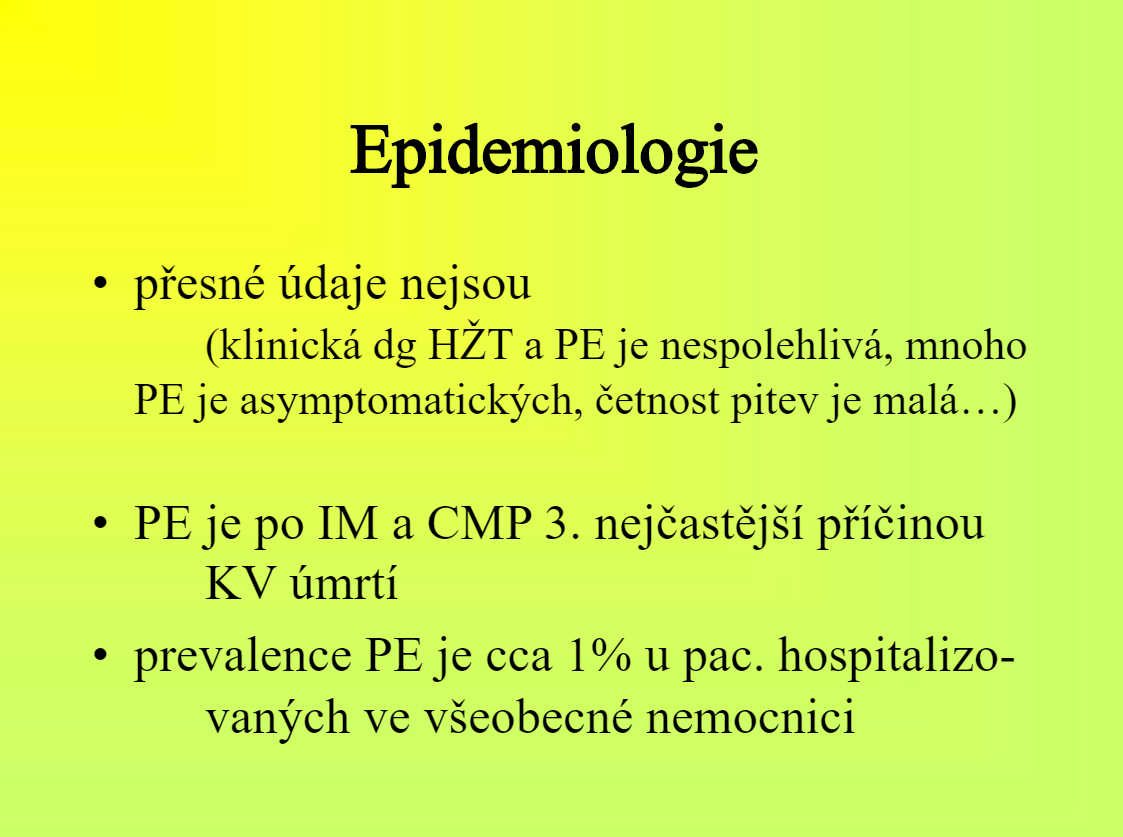 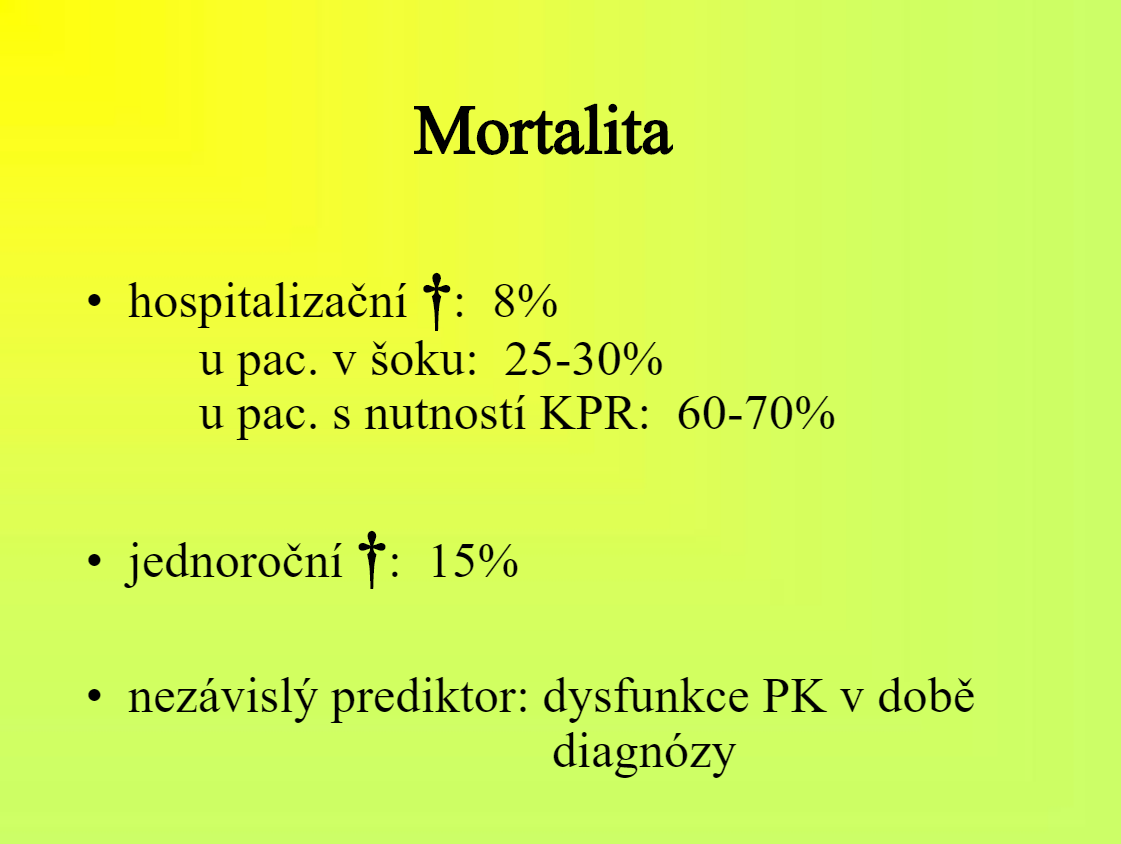 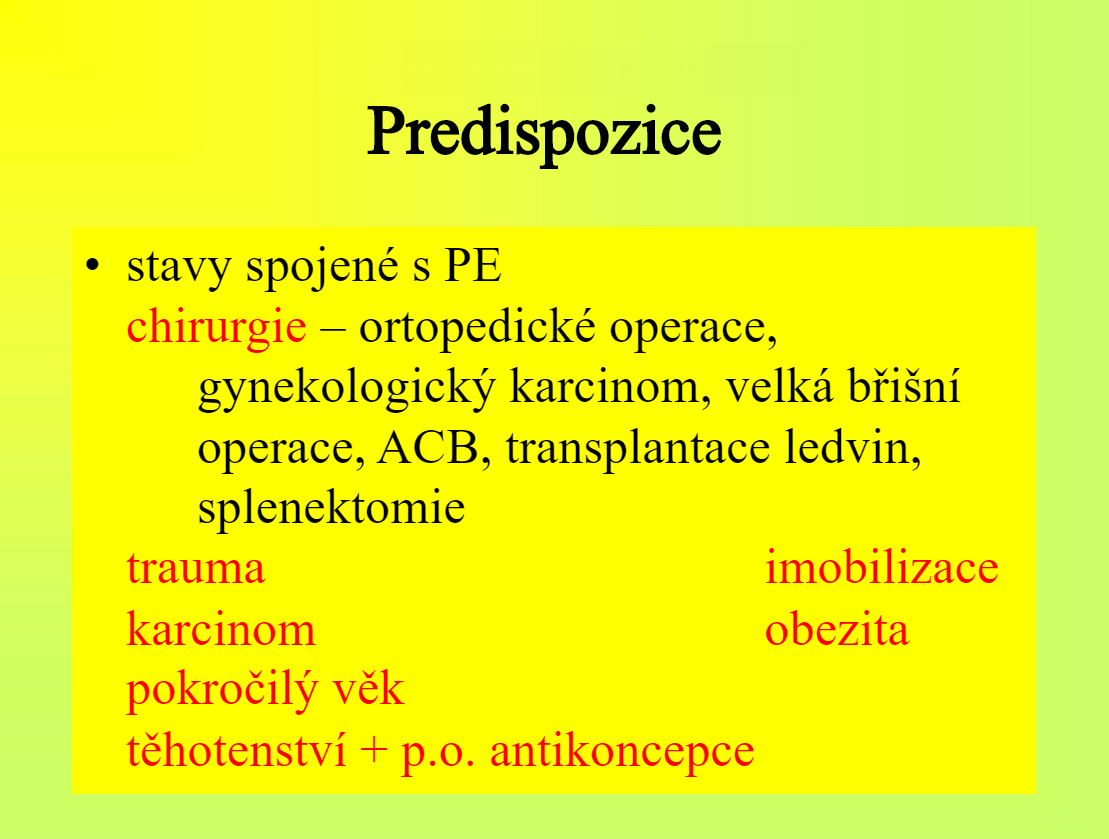 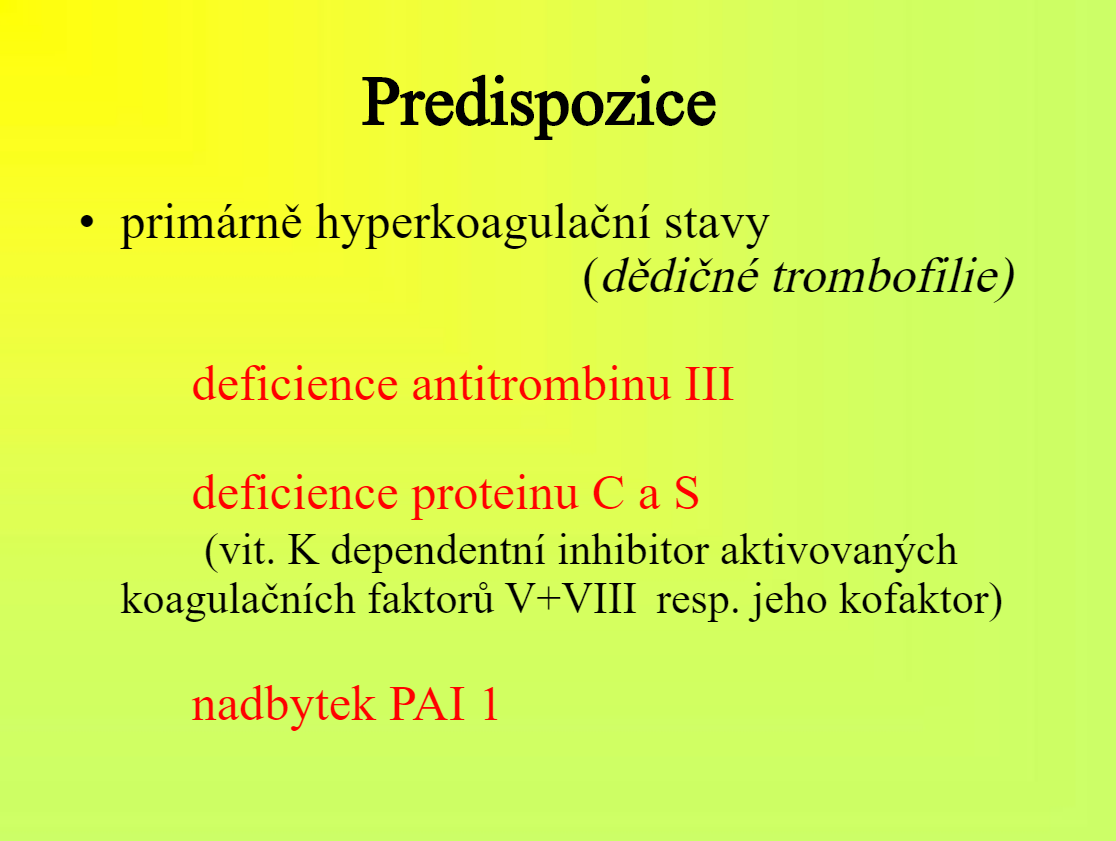 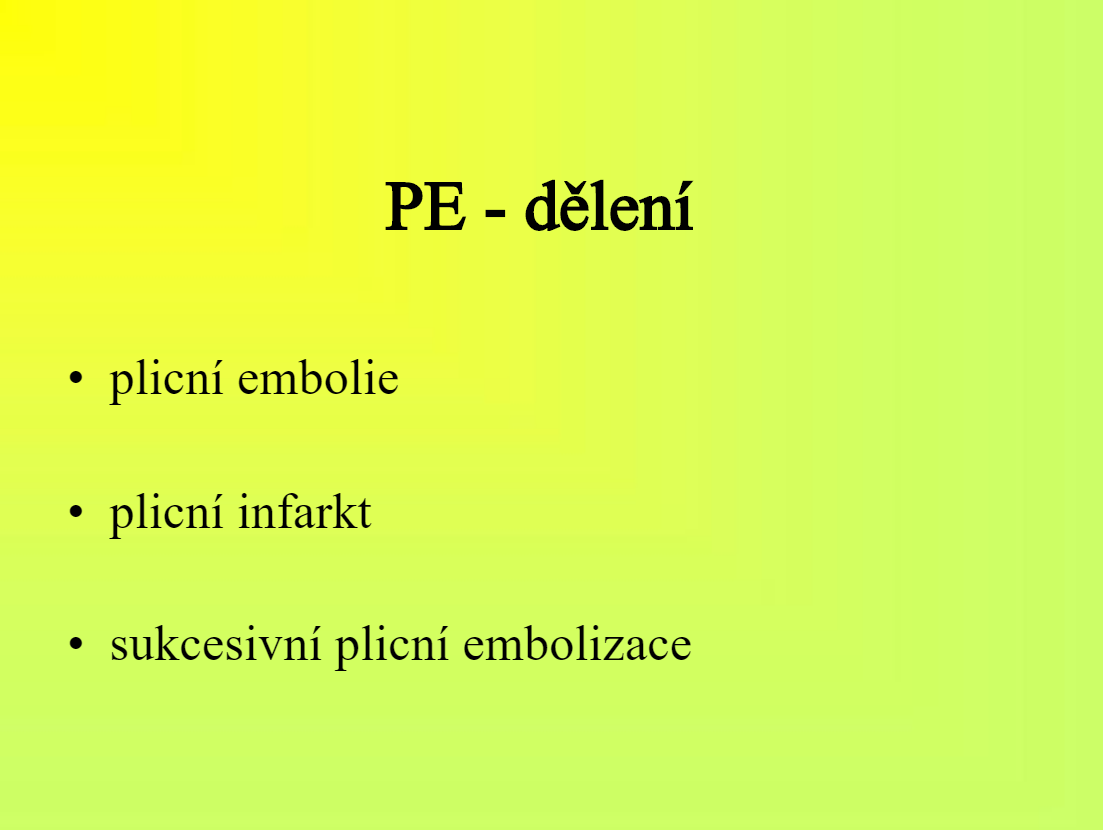 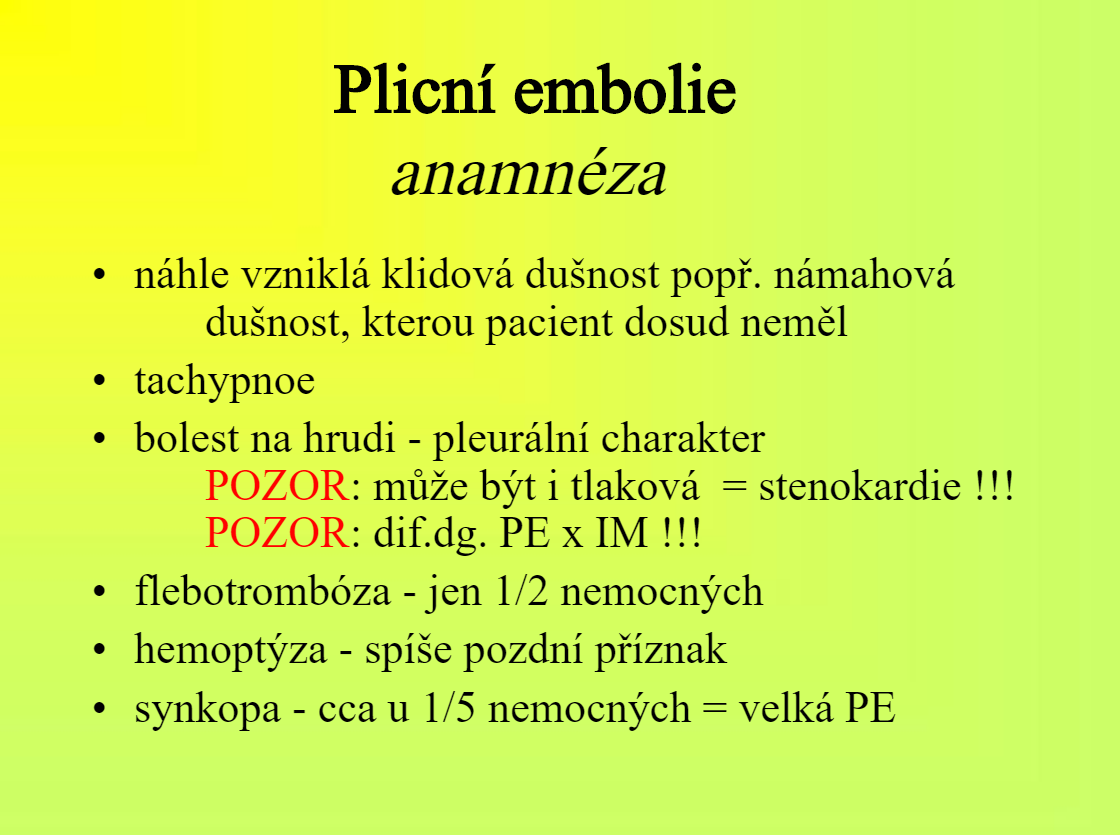 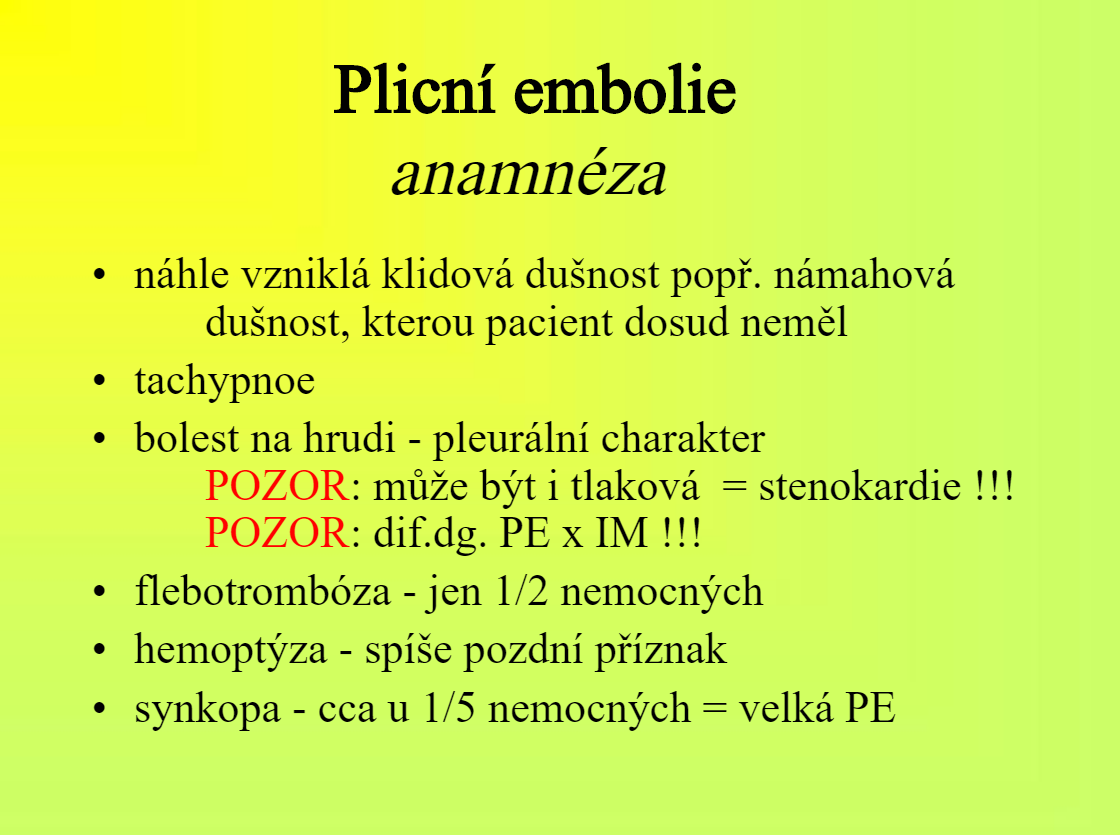 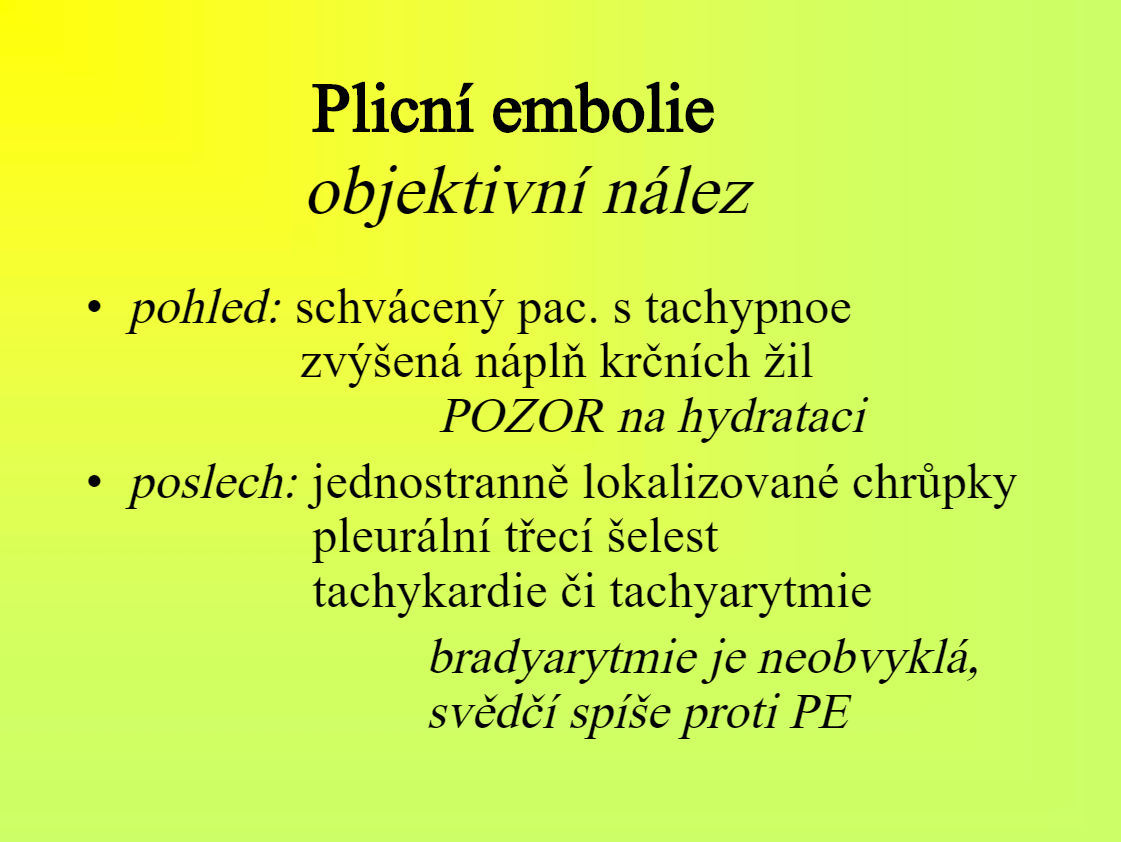 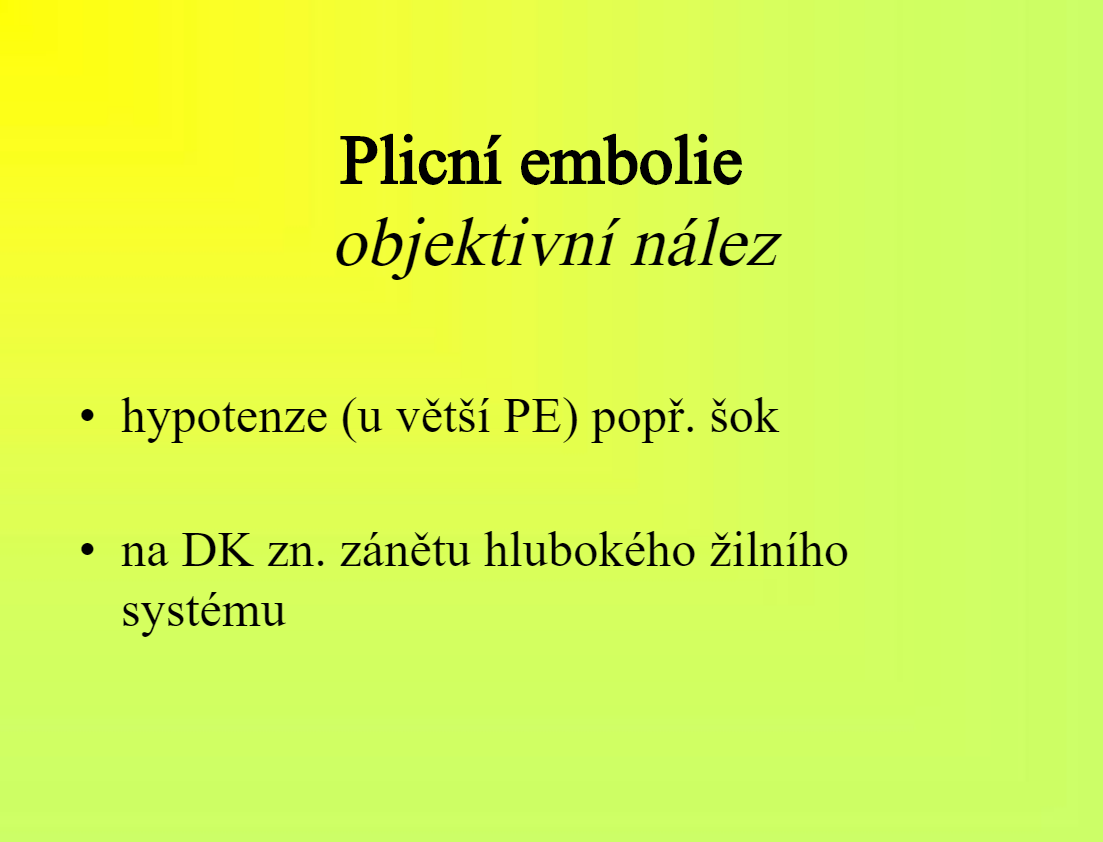 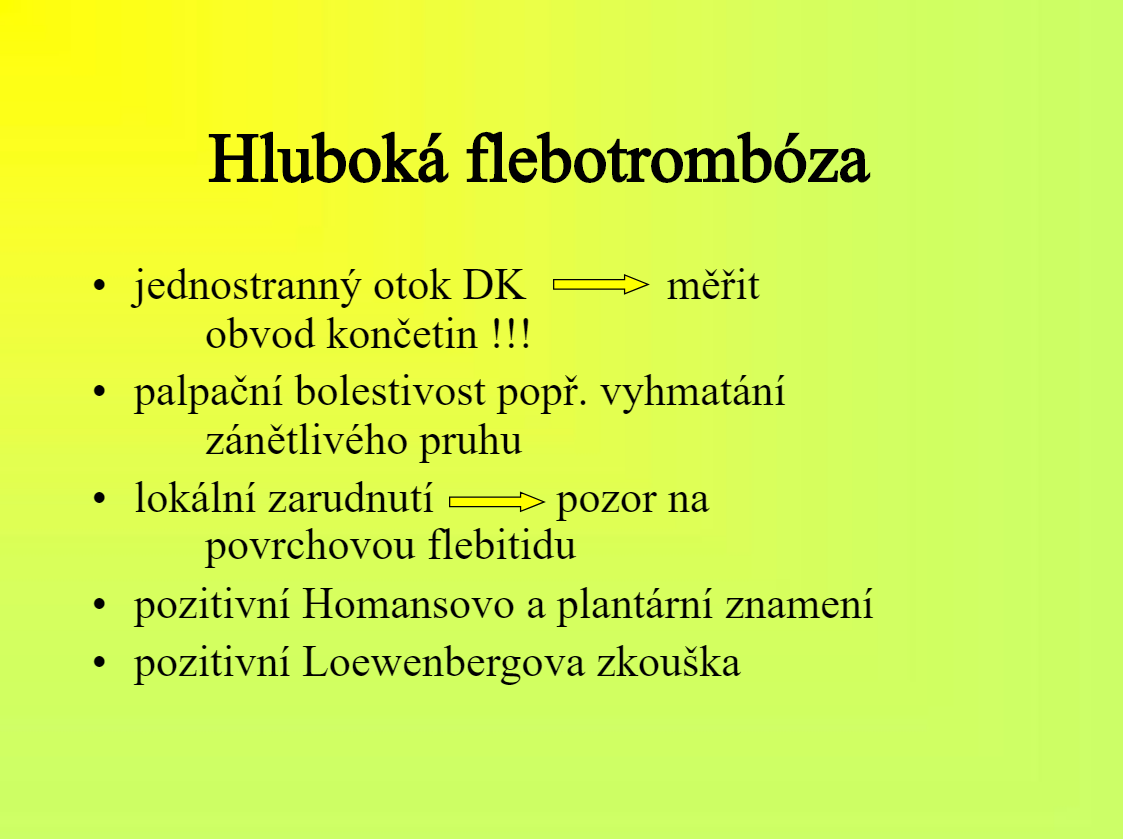 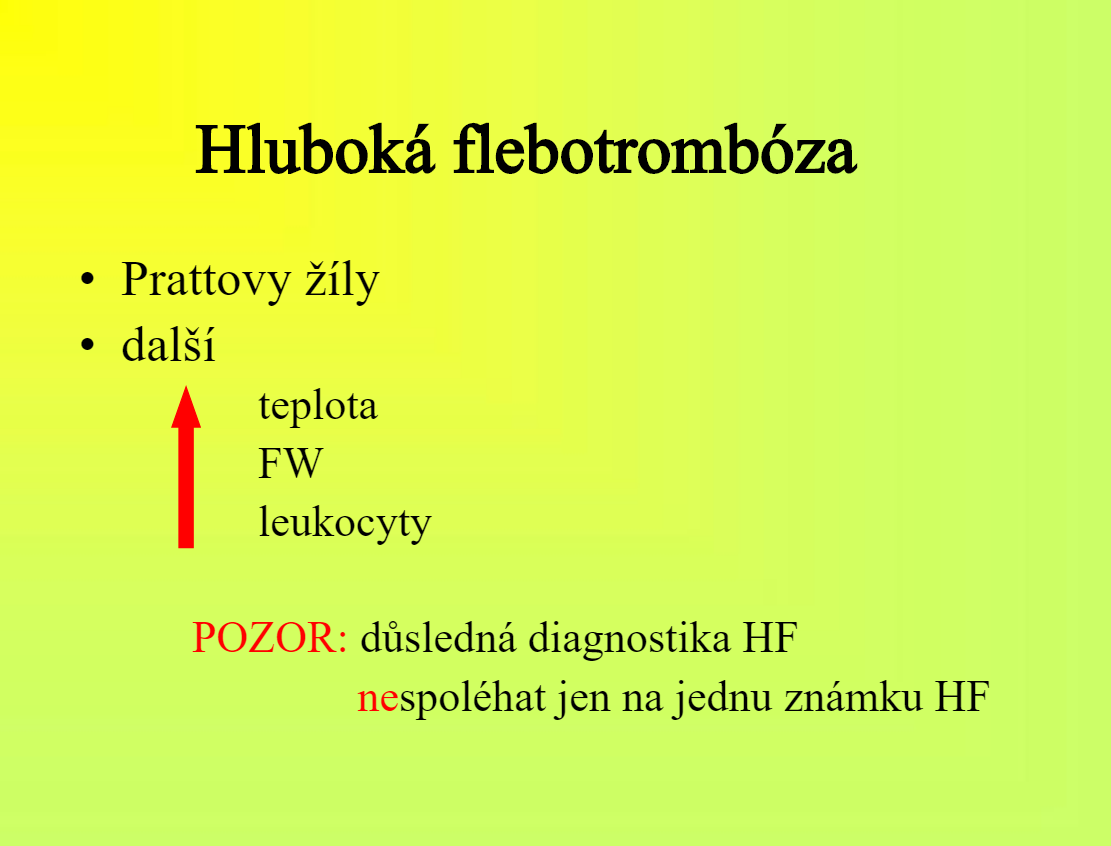 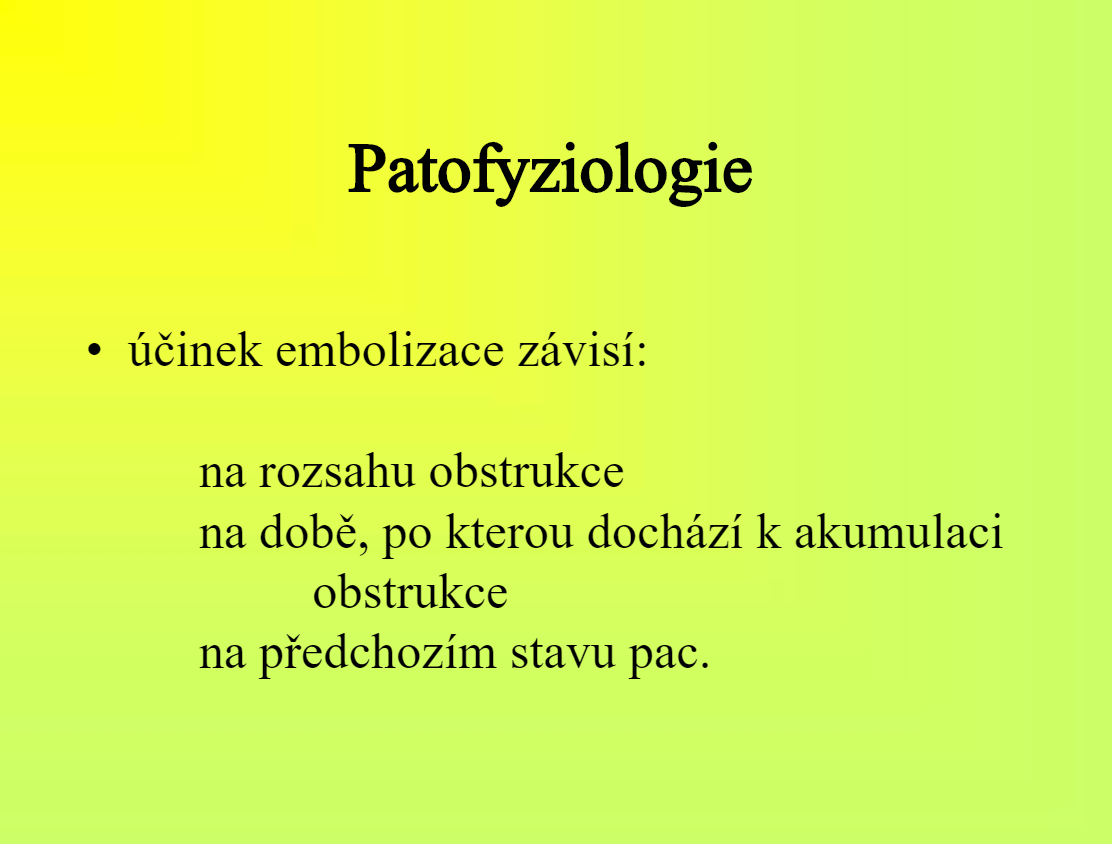 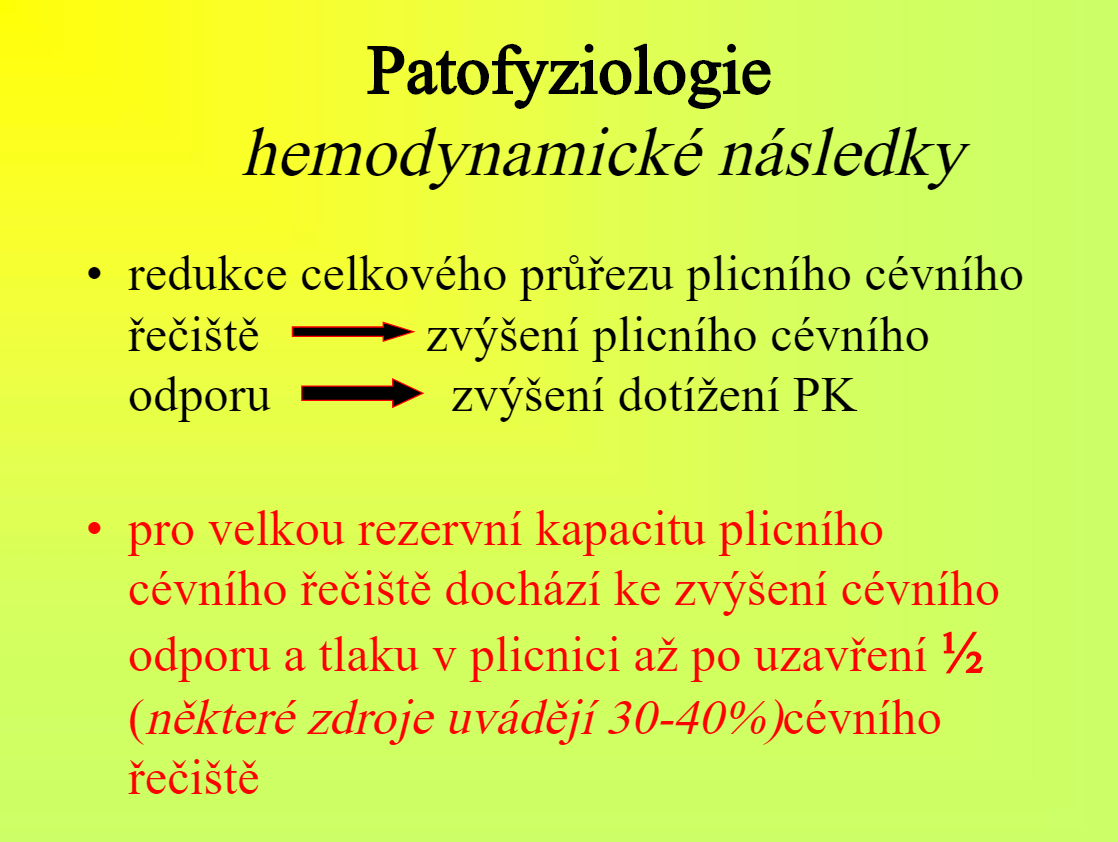 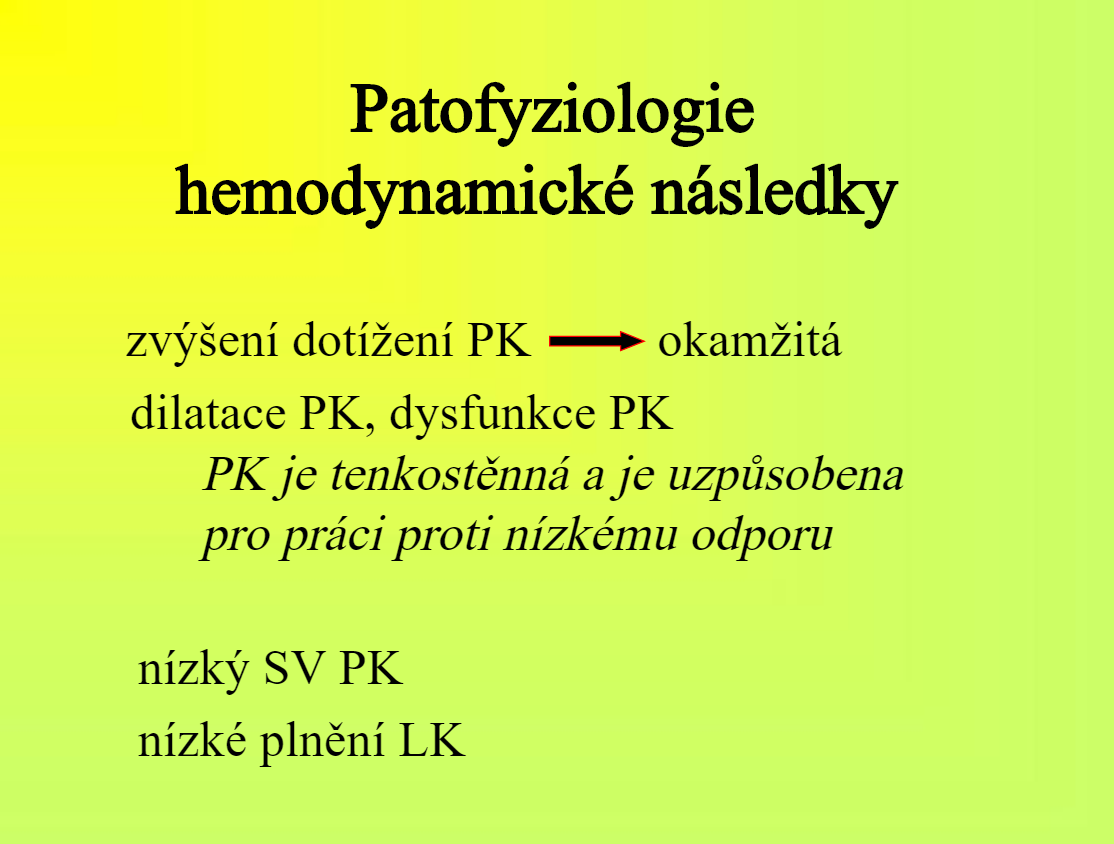 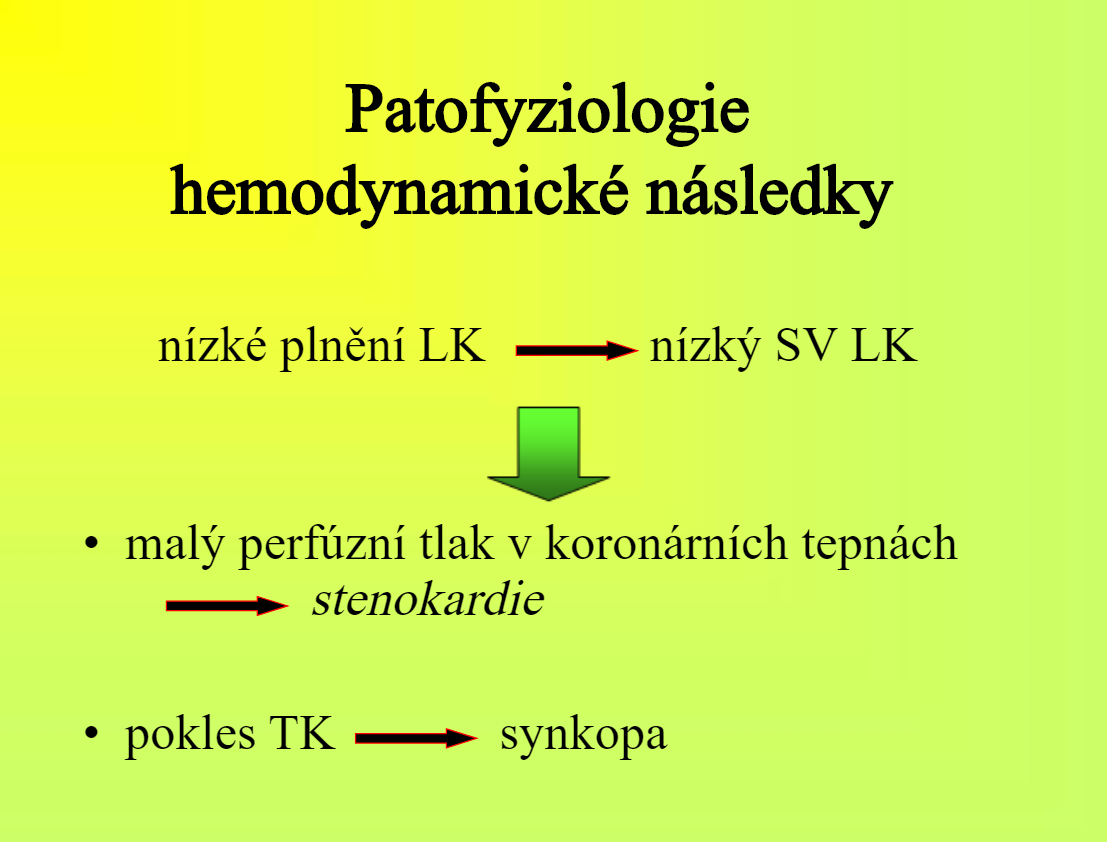 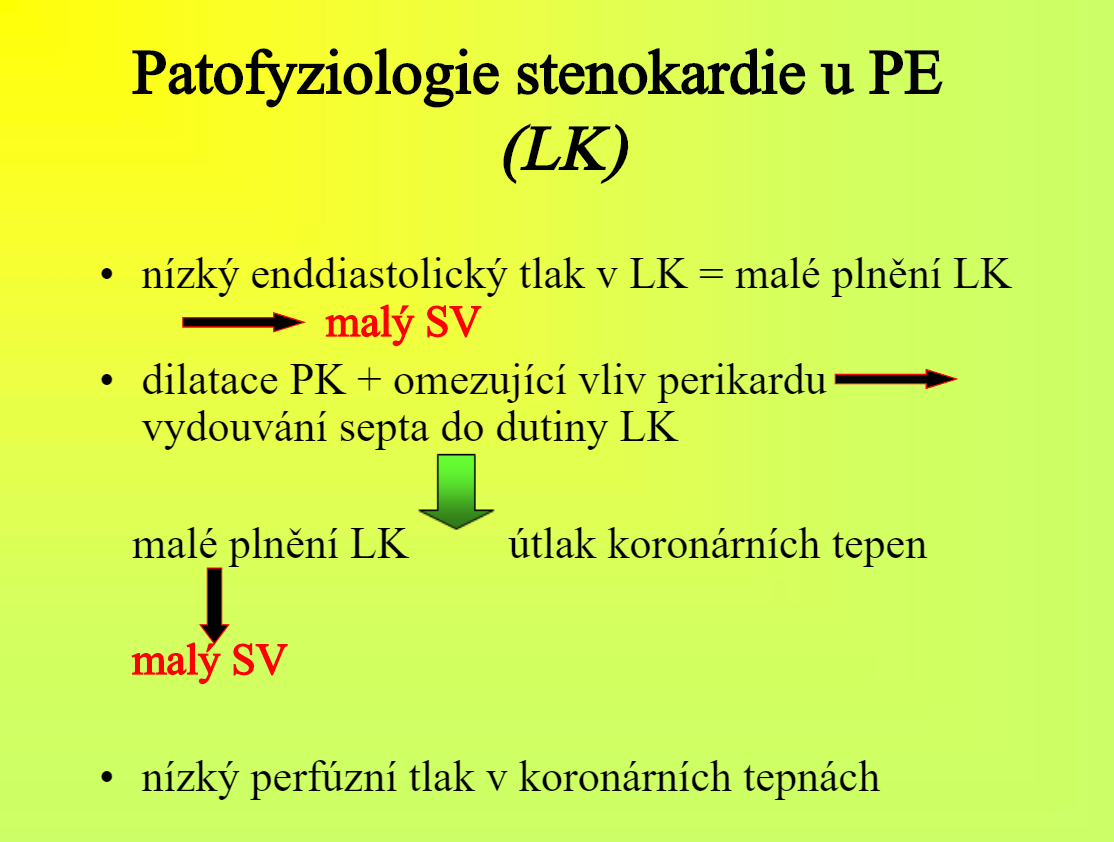 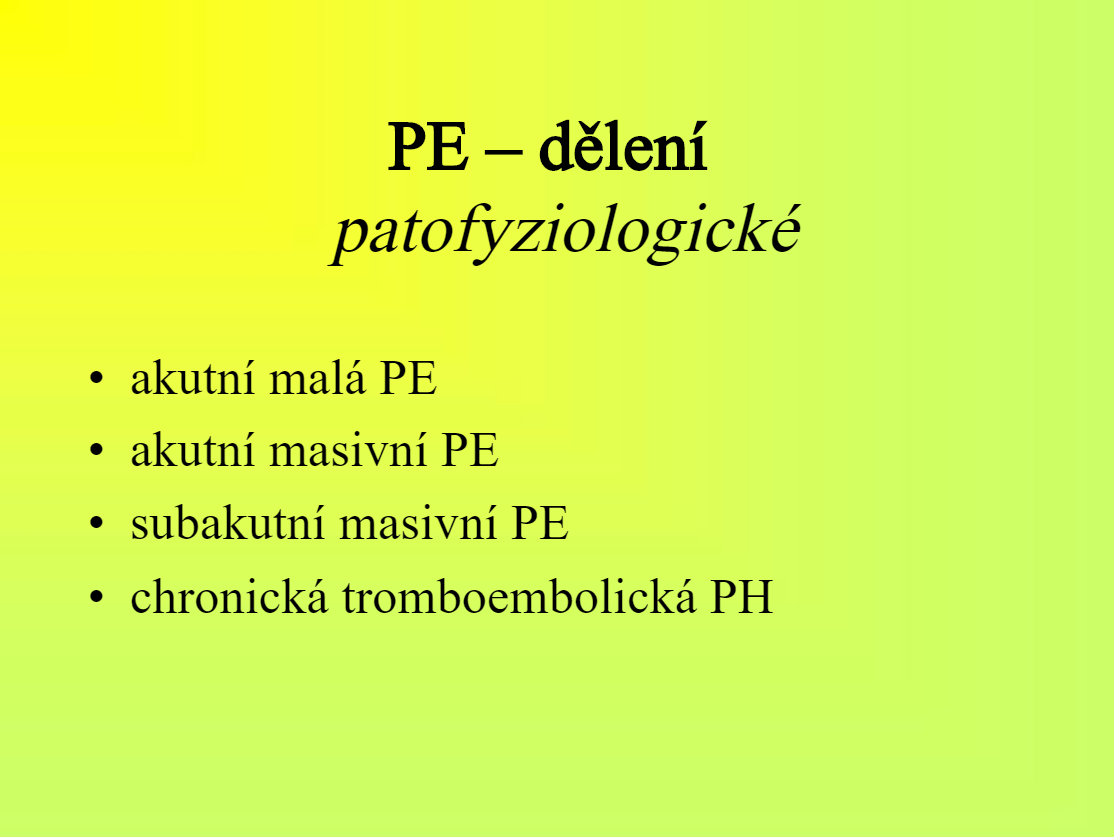 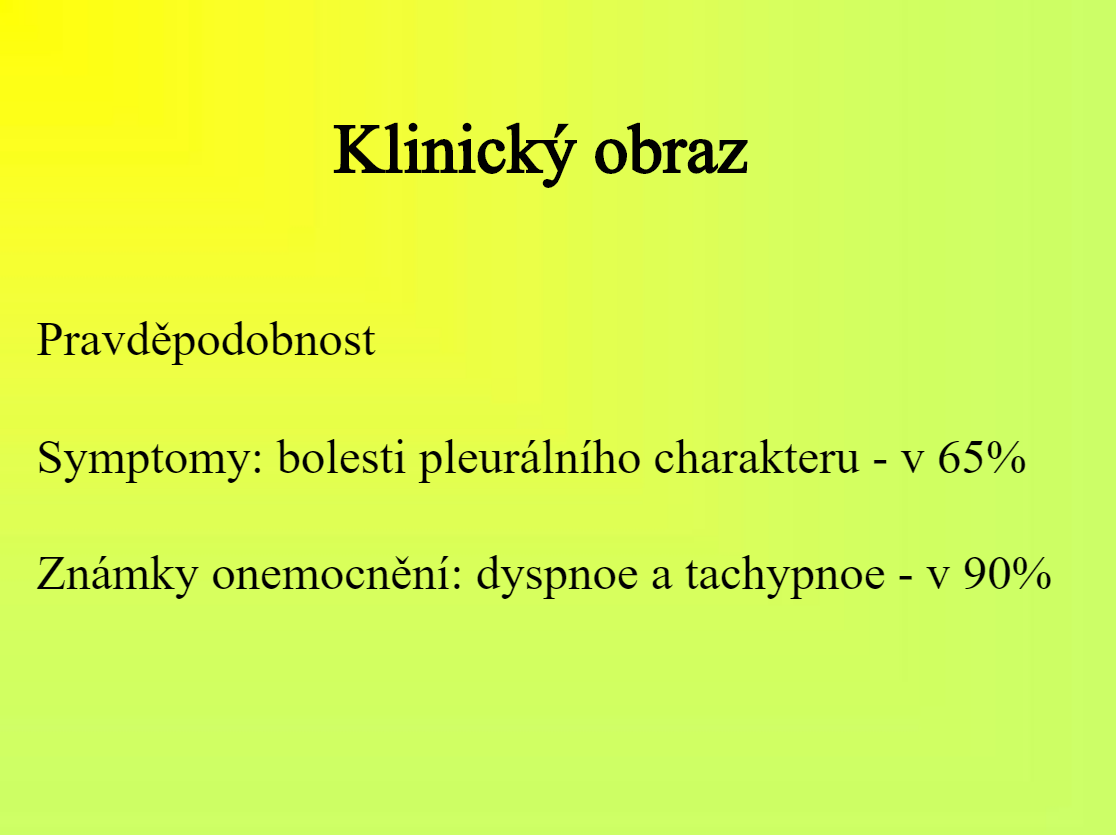 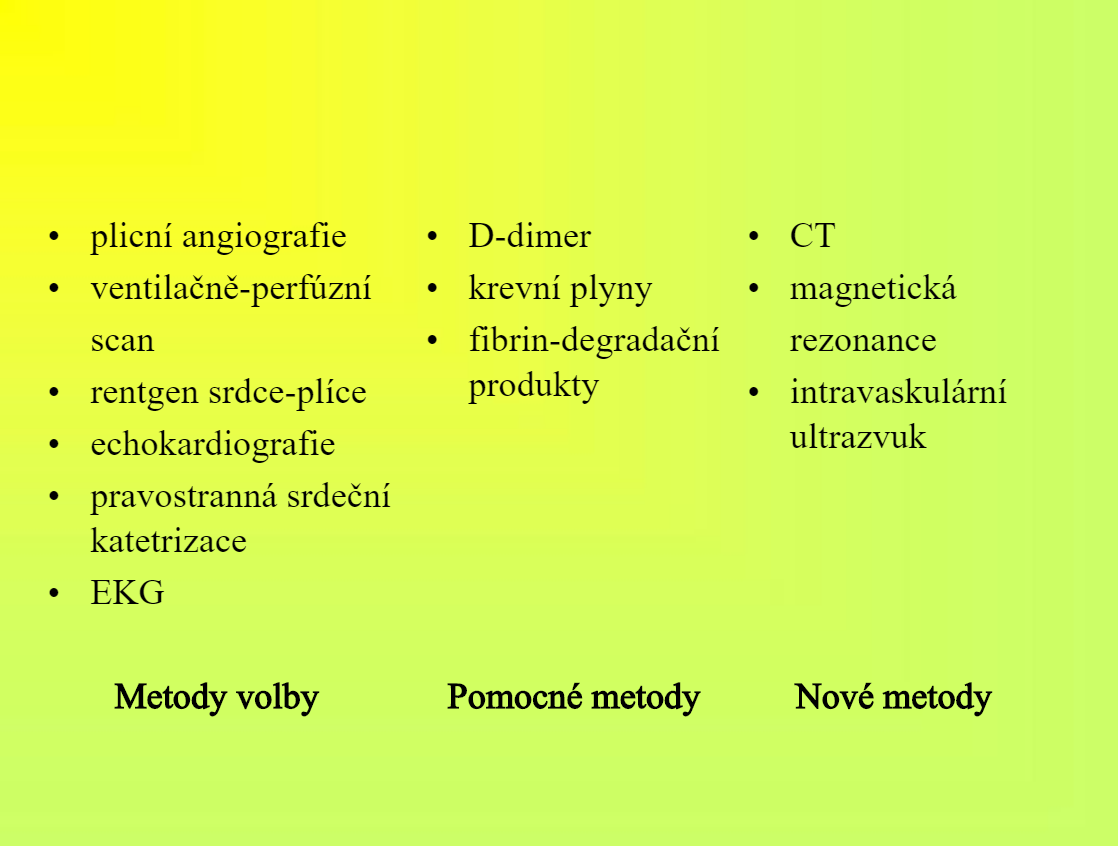 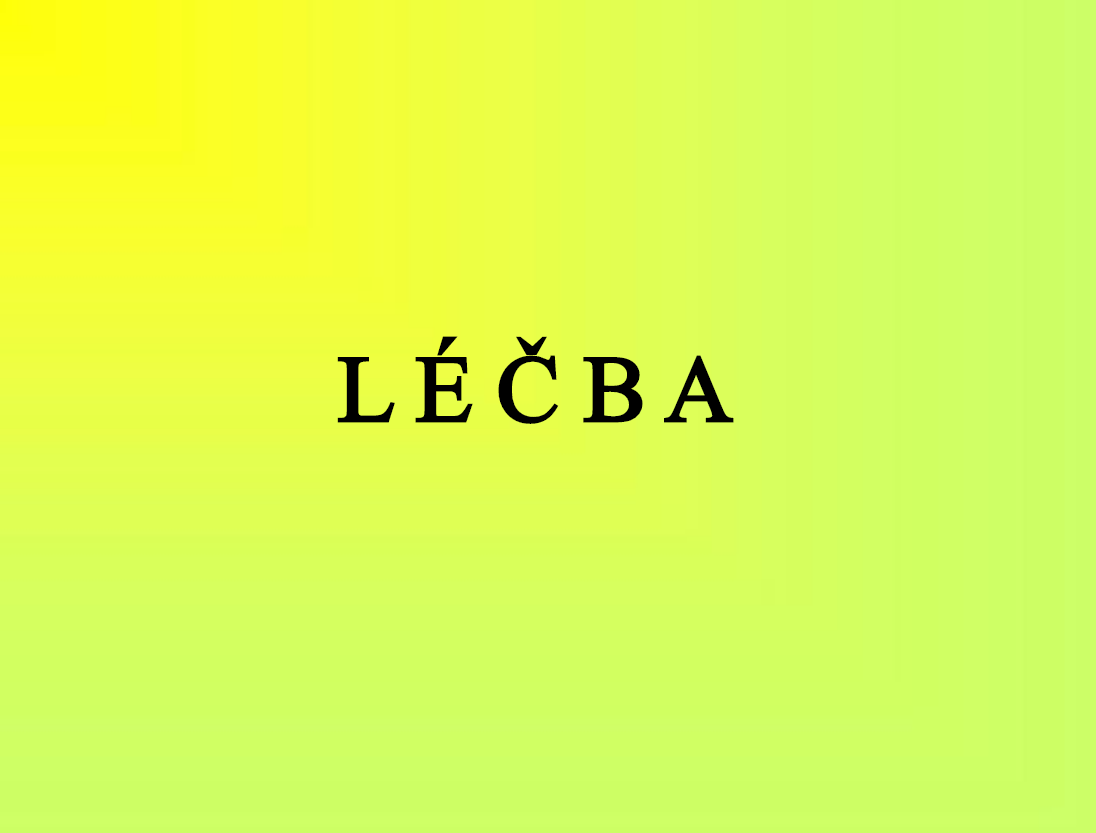 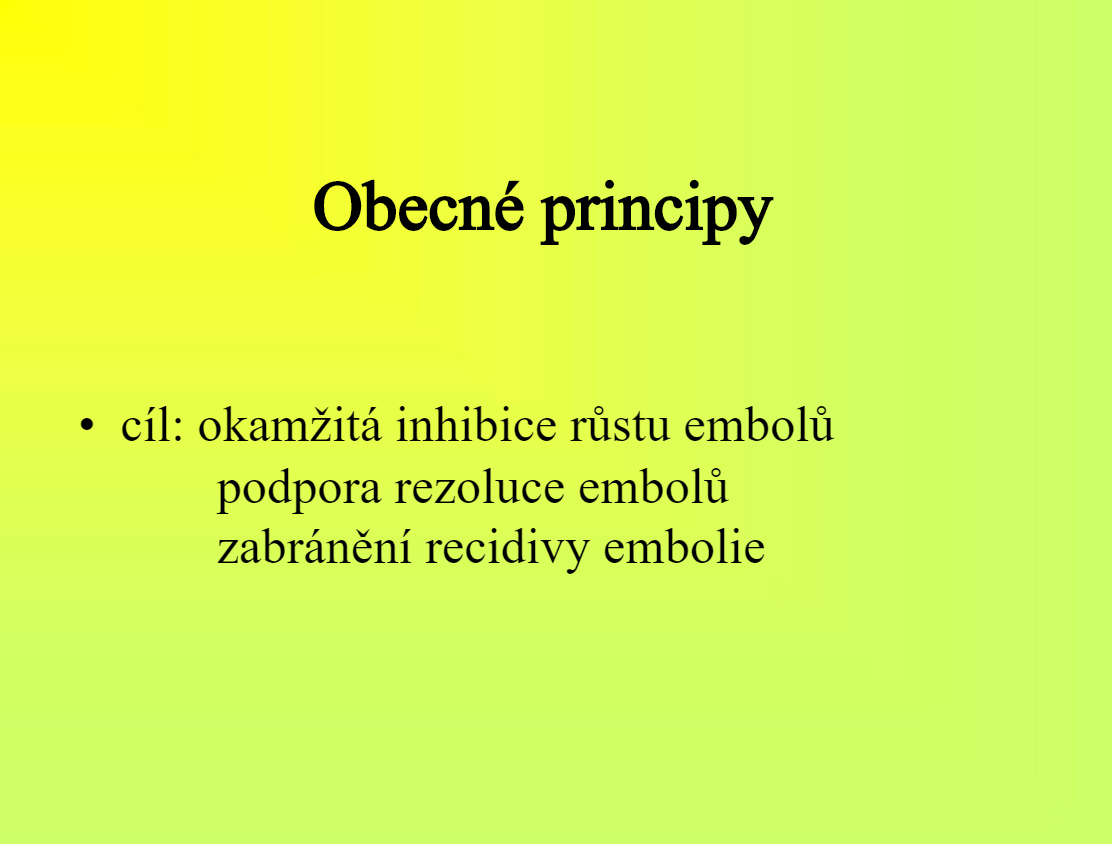 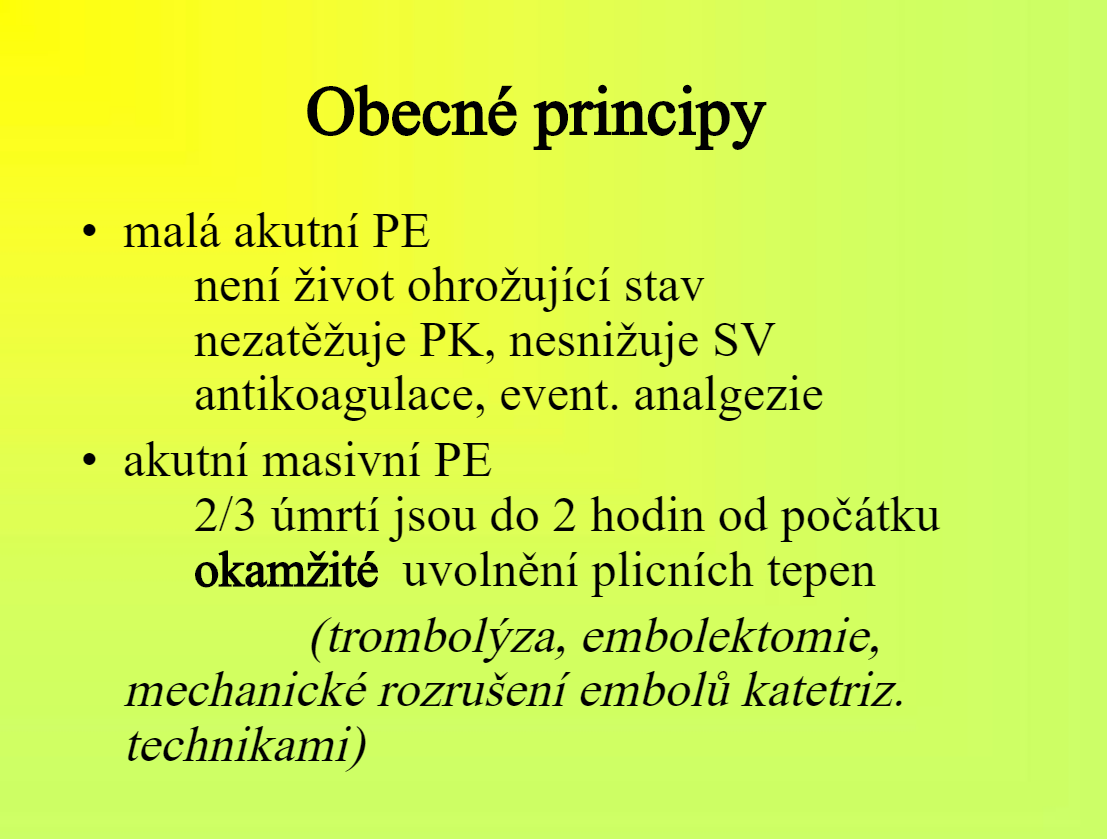 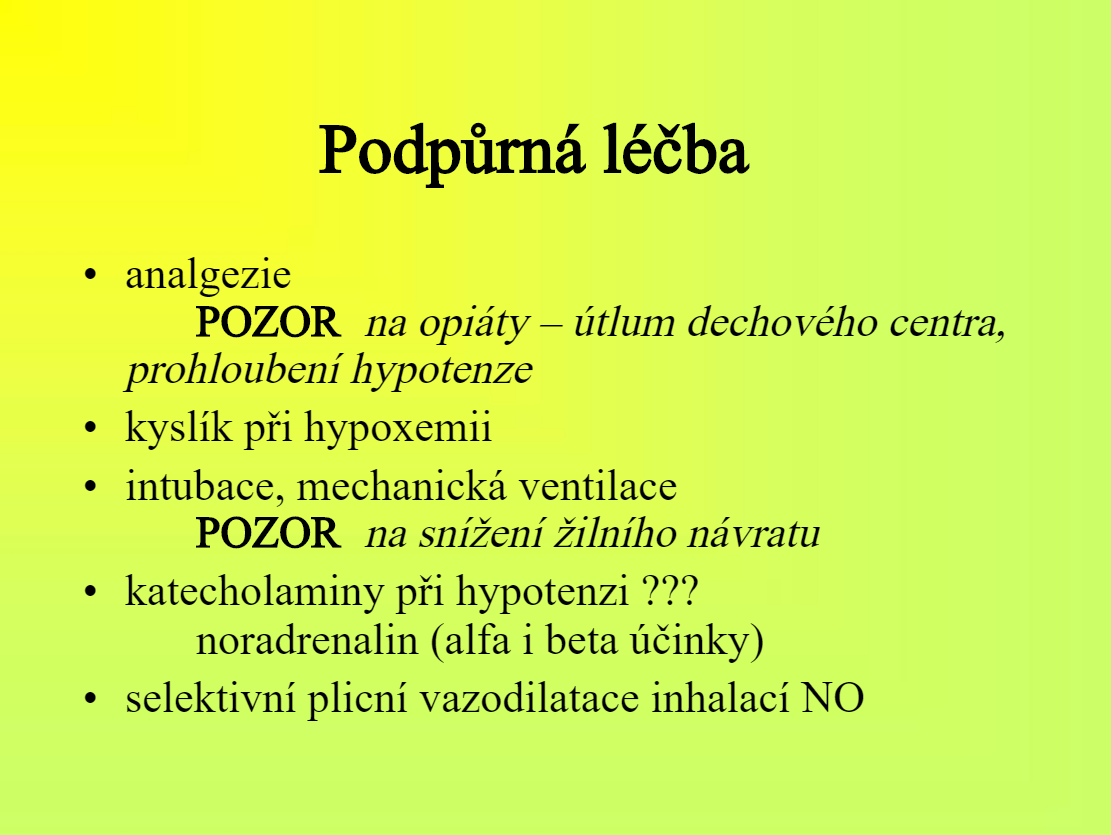 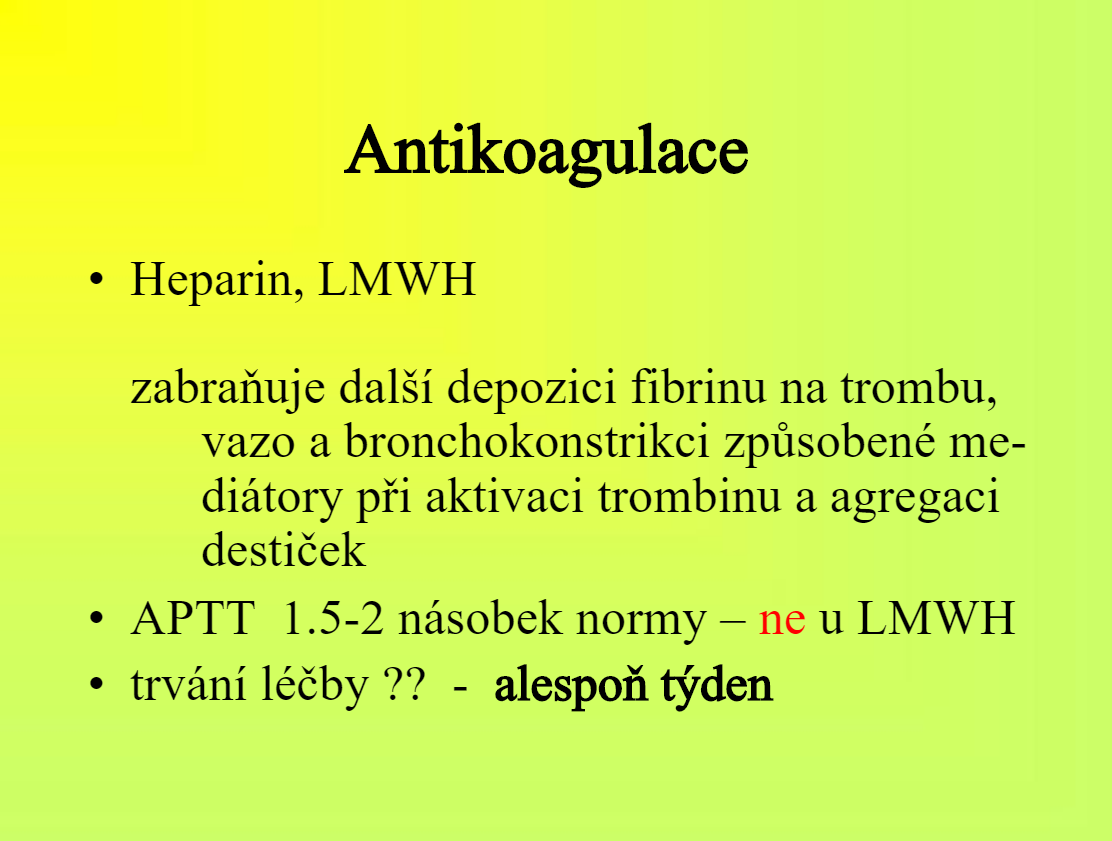 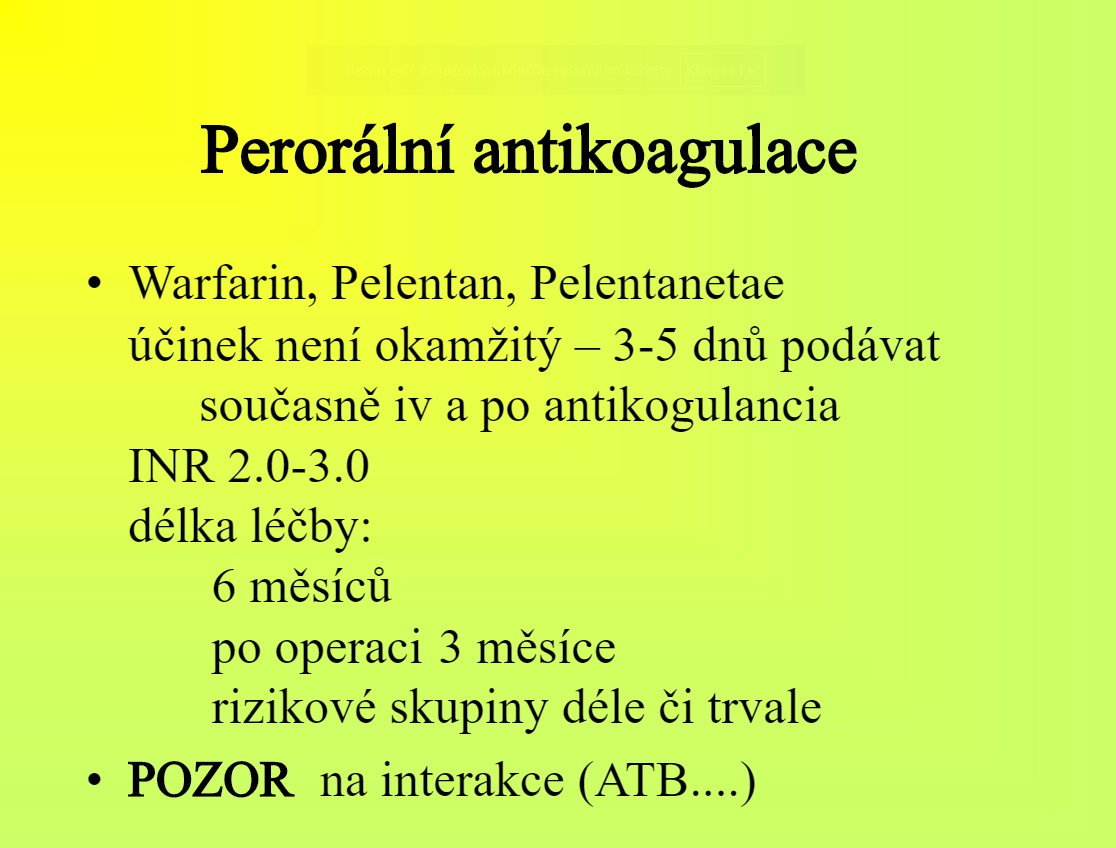 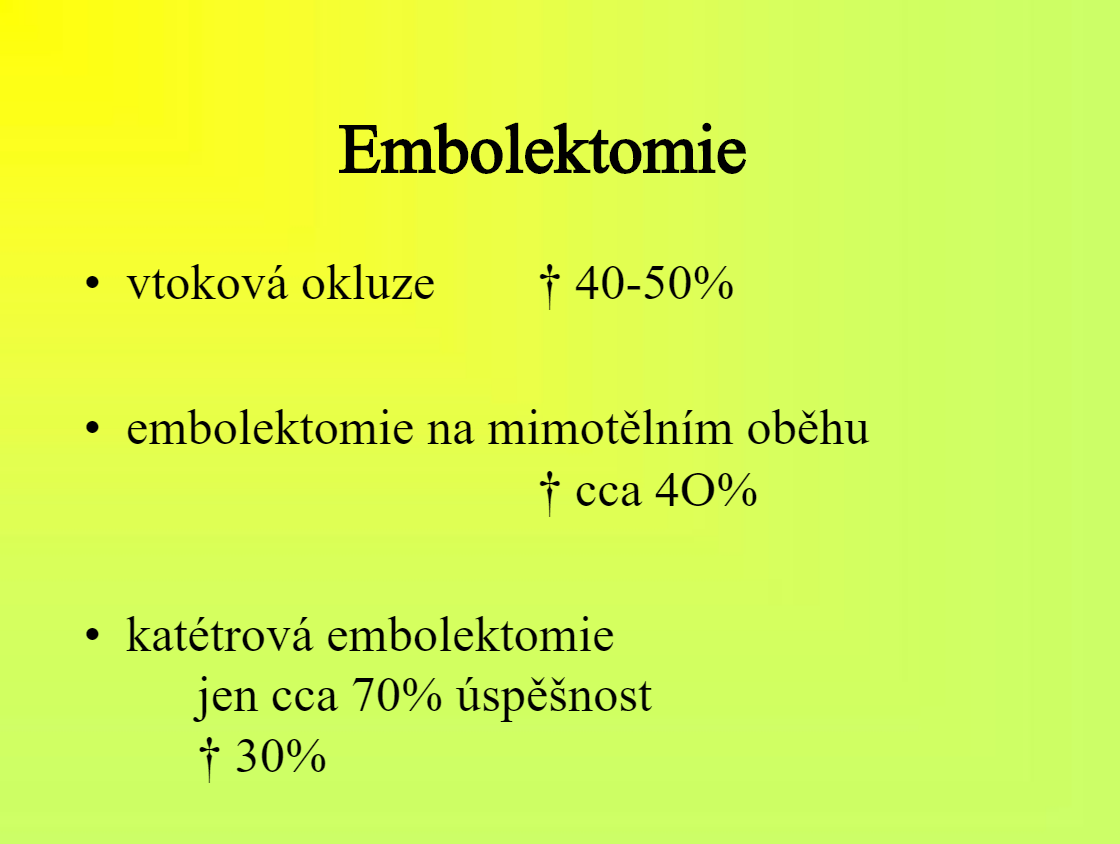 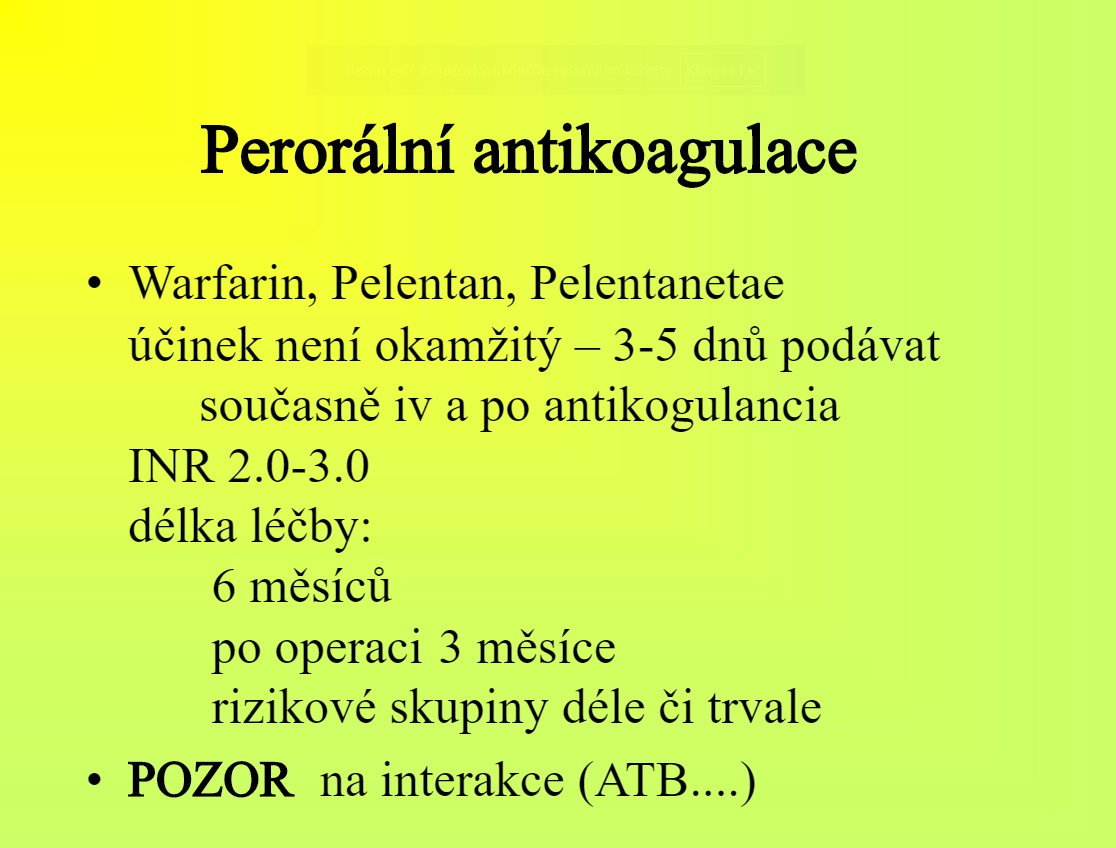 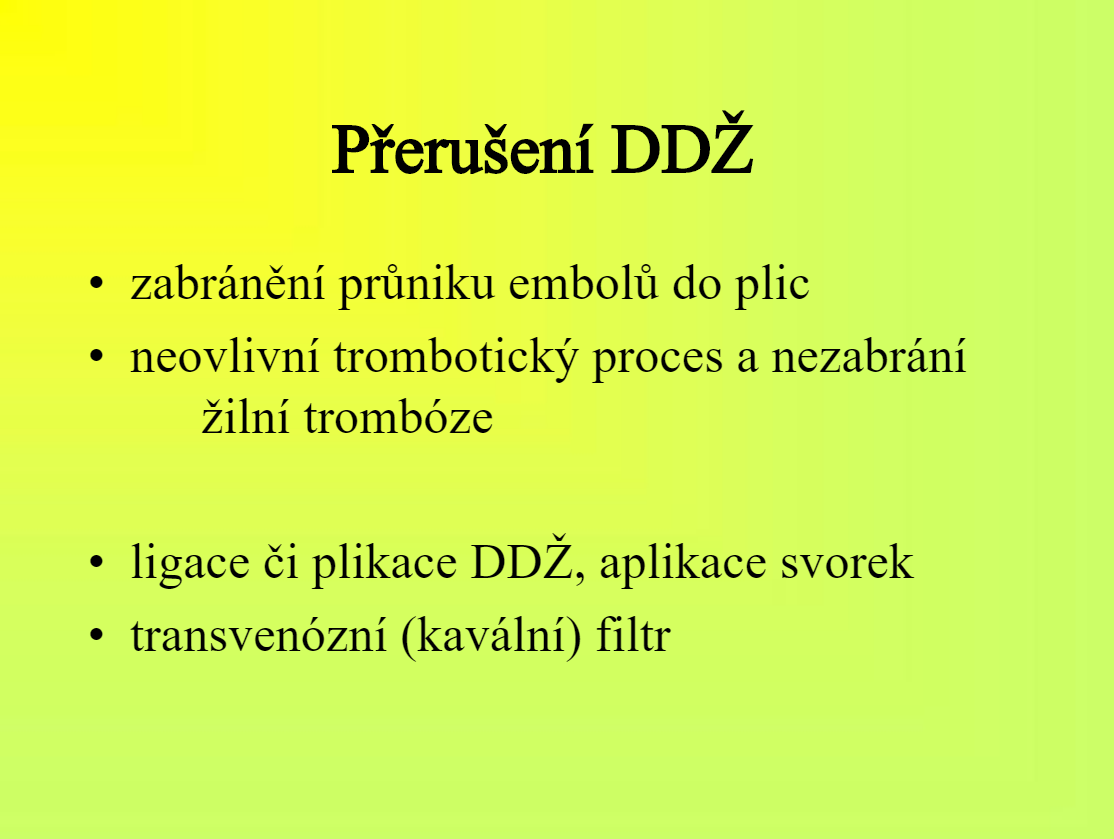 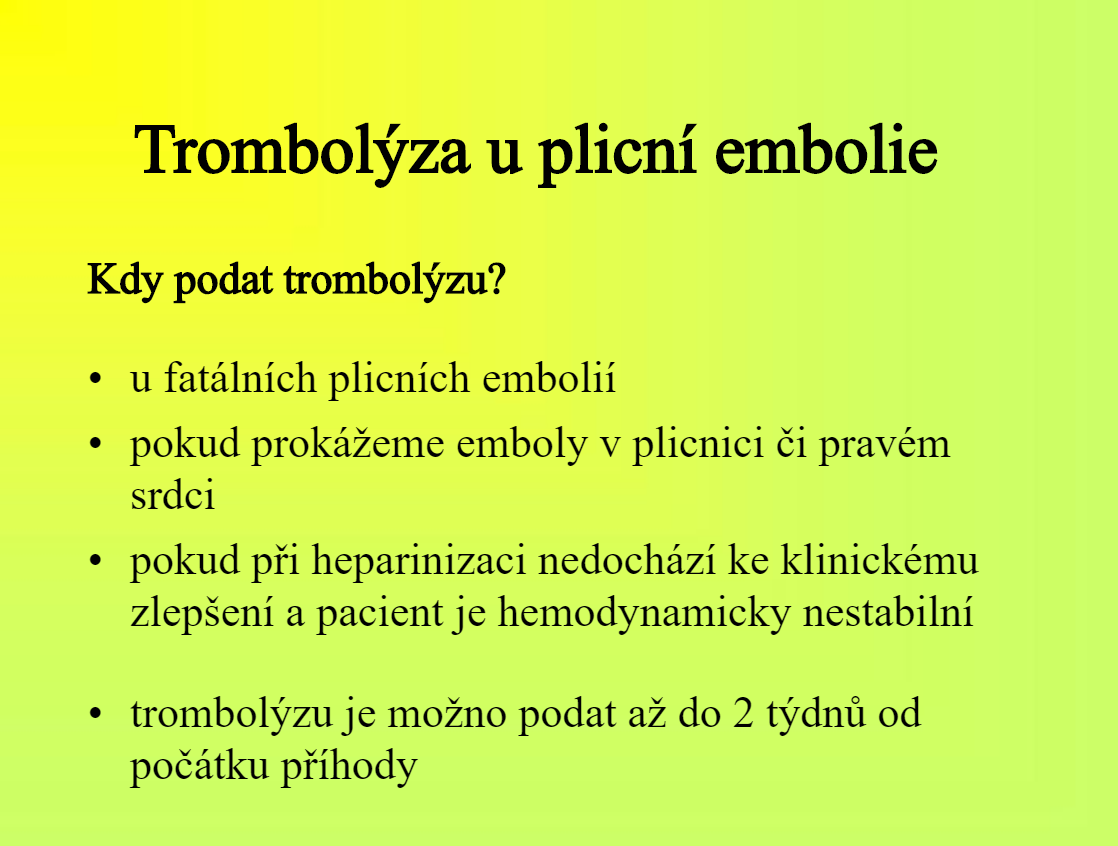 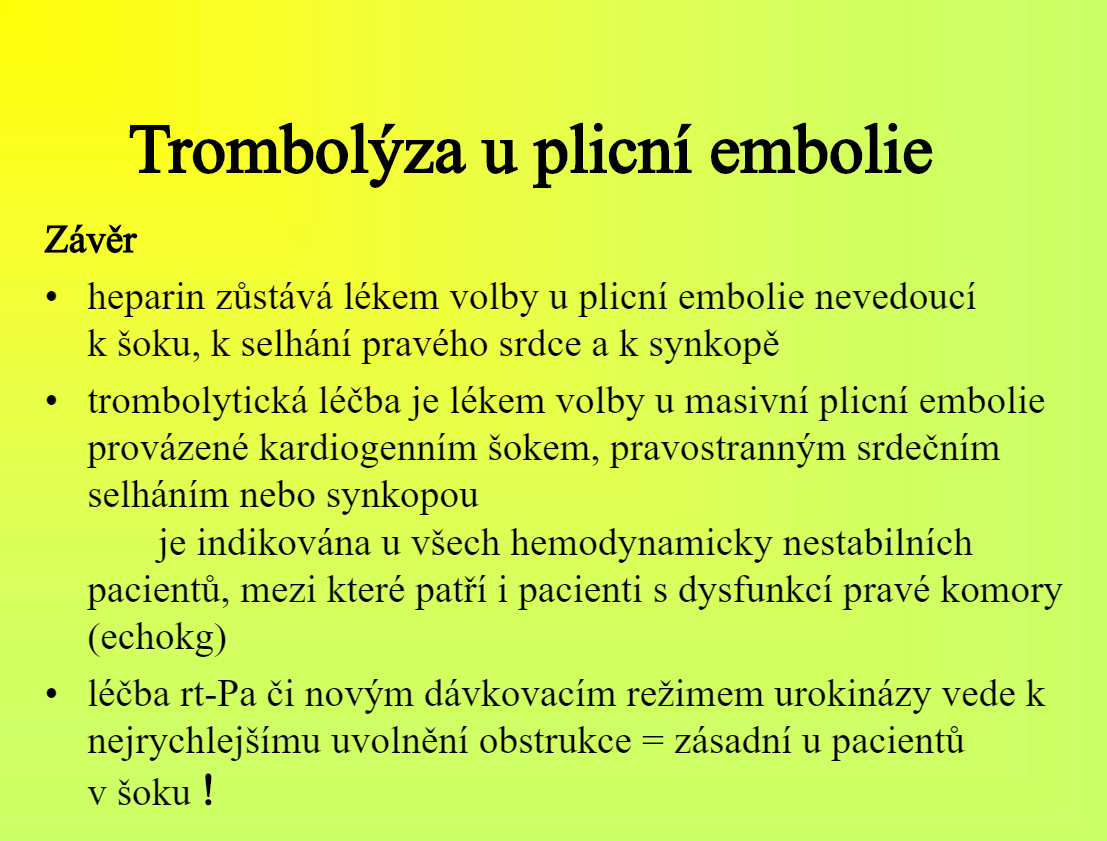 Paklouby
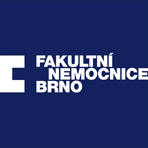 definice
Pakloub /Nonunion/
    Zlomenina nezhojena, lomná linie
    vyplněna vazivem a obklopena 
    vazivovým pouzdrem, které obsahuje
    tekutinu – synovii.





  Delayed union – opožděné hojení
   Doba hojení je delší než očekávaná doba hojení určité zlomeniny
   Nejsou známky tvorby pakloubu
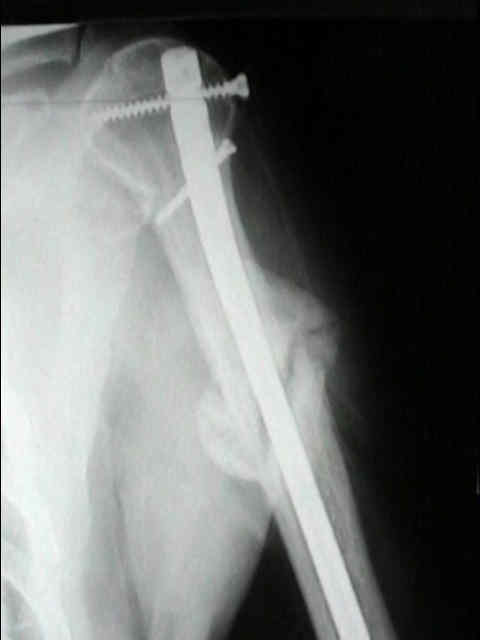 Pakloub
Kdy stanovit dg. pakloubu

Časové období
    meta-epifýza /spongióza - 3 měsíce od úrazu
     diafýza     - 6 měsíců od úrazu
 Za poslední 3 měsíce není progrese hojení na RTG

Klinika
   lokální otok, bolesti při zátěži, hyperémie
    laboratoř v normě /FW, Leu, CRP/ - neinfikovaný  pakloub
Pakloub
Paklouby dlouhých kostí horní končetiny

   - > neinfikované paklouby
   - < počet pakloubů všeobecně
       / zlepšení operačních postupů/  
   - paklouby skeletu horní končetiny < pakl.
      dolní končetiny
   - > počet pakloubů bérce
pakloub
Paklouby předloktí – radius a ulna
   - cca 2,7% nonunion , cca 1,3% delayed union
     -  > nesprávná chirurgická technika, infekce
     -  > výskyt při hřebování v porovnání s dlahovou technikou  
            z důvodu menší stability.  

     Paklouby humeru 
     - cca 2,5 - 5% nonunion
     - > nesprávná chirurgická technika, infekce
KlasifiKACE
O. Čech / Weber
    A) Vitální - biologicky aktivní 
          Hypertrofický - pakloub sloní nohy
          Lehce hypertrofický - pakloub koňské nohy
          Oligotrofický -  chybějící periostální svalek  

     B) Avitální - biologicky neaktivní
          Dystrofický - motýlovitý fragment přihojen z jedné                                strany
            Nekrotický - pakloub tříštivé zóny
            Defektní – defekt následkem úrazu, stavy po extirpaci  sekvestrů                                     
                        
           Atrofický - konečné stádium
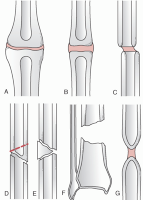 kLASIFIKACE
D. Paley  
   1. Typ A - defekt kosti < 1 cm
        a) A1 - volný mobilní pakloub
          b) A2 - pevný pakloub –  A2-1 bez deformity
                                                     A2-2 s deformitou

    2. Typ B - defekt kosti > 1 cm
        a) B1 - bez zkrácení s defektem 
          b) B2 - se skrácením, bez defektu
          c) B3 - se zkrácením a defektem
Klasifikace – infikované paklouby
Weilandova klasifikace – vychází z rozsahu infekce
     Typ I : obnažena kost, infekce je omezena na měkké tkáně
     Typ II:  ohraničena kortikální i endostální infekce
     Typ III:  projevy jako u II. Typu, navíc ztráta kosti

    Probíhající infekt vede k redukci cévního zásobení a dalšímu poškození krytu měkkých tkání, proto jsou infikované klouby často dystrofické a defektní.
Klasifikace – infikované paklouby
Cierny 
   Typ 1- medulární osteomyelitída
    Typ 2- povrchní osteomyelitída
    Typ 3- lokalizovaná osteomyelitída
    Typ 4- difuzní osteomyelitída
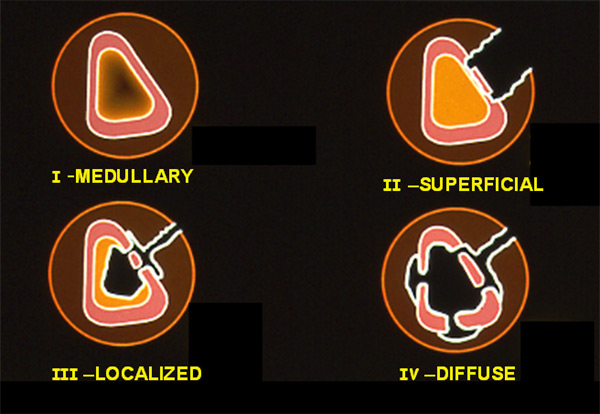 etiologie
Porucha cévního zásobení / poškožení měkkých
    tkání
    trauma, věk

Mechanická instabilita
    dlaha bez komprese, dynamizace … 

Infekce

Nespolupráce pacienta
    nedodržování léčebného režimu, nikotin

Neuropatia + nervové poranění při úraze
etiologie
Porucha cévního zásobení / poškození měkkých tkání
- Souvislost mezi poraněním měkkých tkání RTG náleze
Typ A1, A2 a B nízkoenergetická poranění
Typ - A3 a C vysokoenergetická  poranění
etiologie
Mechanická instabilita 
   
Prevence tvorby pakloubu
            Primární / sekundární hojení
            Absolutní/ relativní stabilita
  A) Kosti předloktí / radius a ulna/
        - dlahová technika – volba implantátu /   přímá LC-DCP dlaha, rekonstrukční dlaha??/
    autokomprese, tahový šroub s neutralizační dlahou nebo přemosťující dlaha/ kominutivní zlomeniny, kdy délka dlahy 2,5 násobek tříštivé zóny/ .
    nejdřív syntéza radia nebo ulny?
etiologie
Mechanická instabilita
   
   B) Humerus 
         - dlahová technika vs hřebování
            hřebování – Targon – možnost komprese  
            relativně tenké hřeby, s výhodou 
            2 distální jistící šrouby
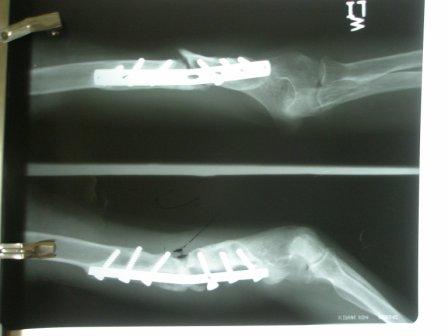 DIAGNOSTIKA
Anamnéza

Klinické vyšetření - lokální otok, bolesti při zátěži, hyperémie
    
Zobrazovací metody – RTG, CT, MRI,
                                                Scintigrafie  

Laboratoř  /infikované paklouby/
Terapie
Biologický a biomechanický aspekt
Vitální /hypertrofický/ pakloub
    - dobrá vaskularizace
     - neklid v zlomenině – nestabilní osteosyntéza
TH:   stabilizace – hřeb /humerus/ dlaha / předloktí,   humerus/
   Hřebování
   - předvrtání dřeňové dutiny /systém SynReam/ má osteoinduktivní efekt / vnitřní spongioplastika/ vs tepelná nekroza, poškození endostu
   - širší hřeb
   - komprese
Terapie
Avitální pakloub
   - nedostatečná vaskularizace
    
TH: biologická podpora hojení
   - dekortikace 
   - spongioplastika
   - stabilizace 

Kompresně distrakční metody na horní končetině méně využívané – diskomfort pacienta
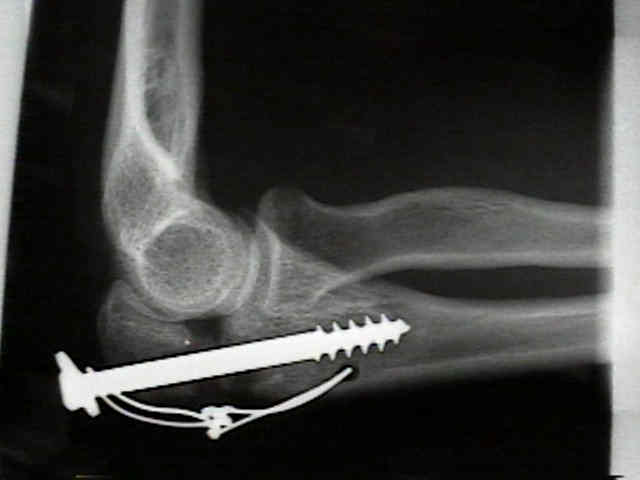 terapie
Infikovaný pakloub
   1. eradikace infekce
    2. krytí měkkých tkání 
   3.  rekonstrukce skeletu 

      Aktivní přístup, kdy snaha o současné 
      řešení všech problémů.
Terapie
Konzervativní podpůrná terapie
   - Farmakologické léčba – Ca, D3

    - Fyzikální léčba 
       elektrostimulace – efekt u hypertrof.   
                                   pakloubů ↑ prolif. 
                                   kostních buněk
      UZ pulzní stimulace - ↑inkorporaci Ca, 
                                         vazodilitace